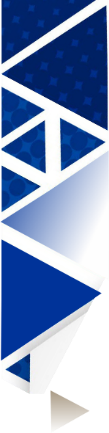 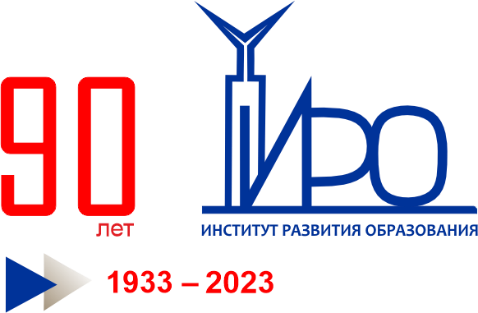 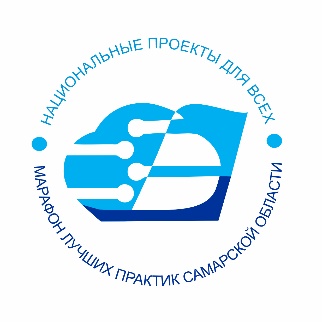 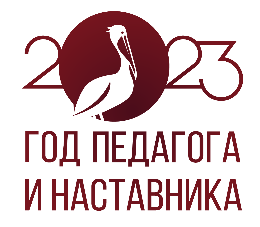 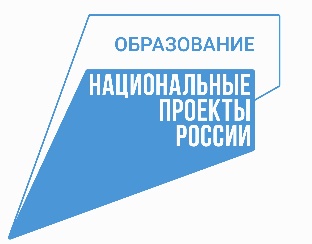 МАРАФОН 
ЛУЧШИХ ПЕДАГОГИЧЕСКИХ И ОБЩЕСТВЕННЫХ ПРАКТИК 
САМАРСКОЙ ОБЛАСТИ
 
НАЦИОНАЛЬНЫЕ ПРОЕКТЫ
 ДЛЯ ВСЕХ
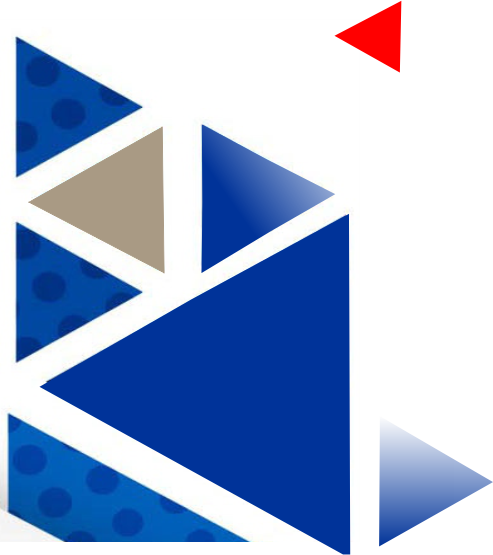 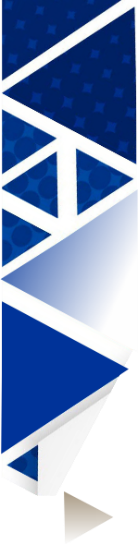 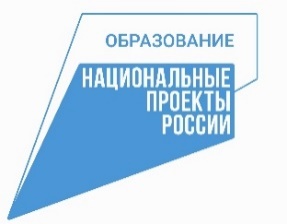 Опыт  работы ГБОУ школы-интерната №71 г.о.Самарапо профессиональной ориентации обучающихся
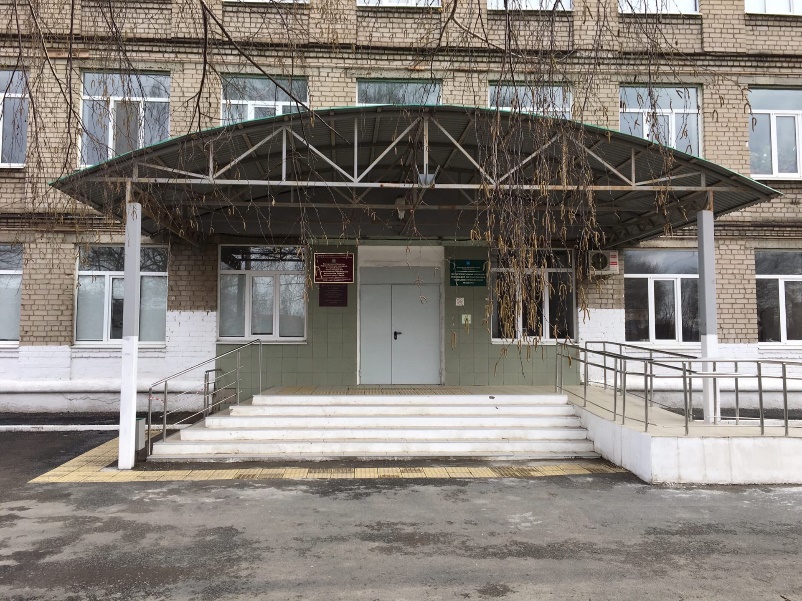 «От успеха в школе – к  успеху 
в жизни!»
Подзаголовок
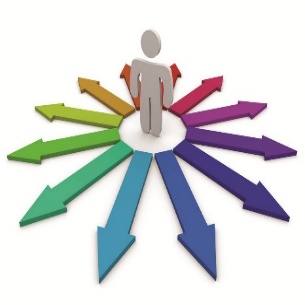 Декабрь 2023
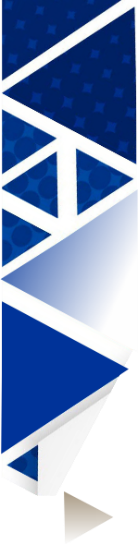 «ПРОФЕССИОНАЛЬНАЯ ОРИЕНТАЦИЯ»
Комплекс мероприятий, направленных в конечном итоге, на профессиональное самоопределение индивида с учетом его склонностей, интересов, возможностей и потребностей на рынке труда
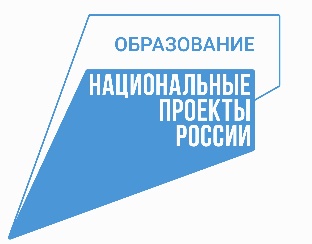 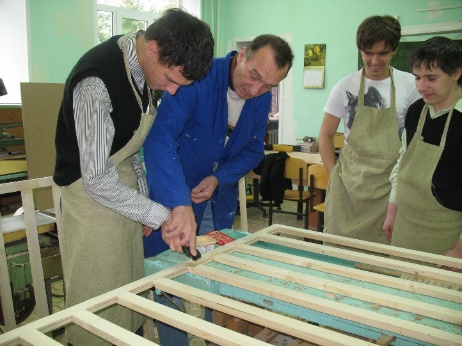 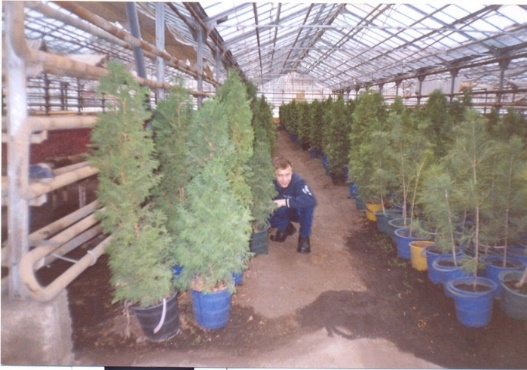 Урок
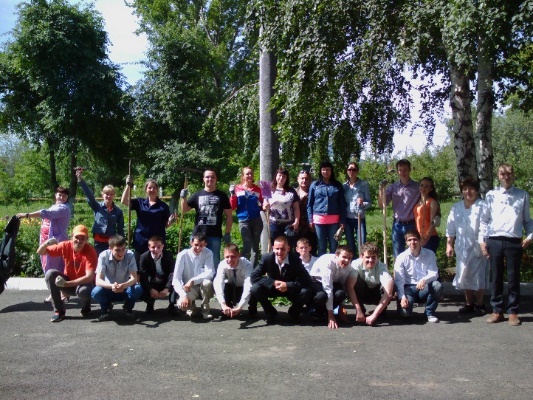 Подзаголовок
Производственная практика
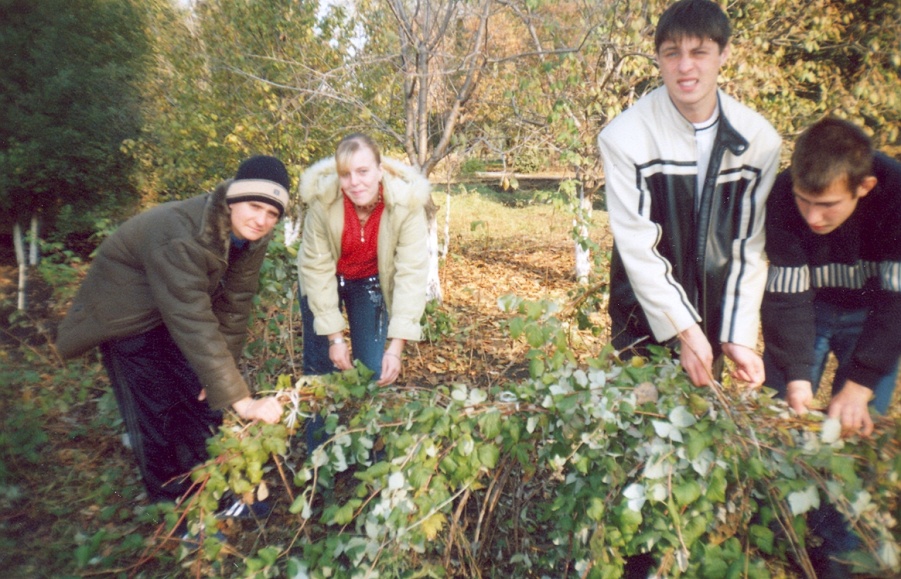 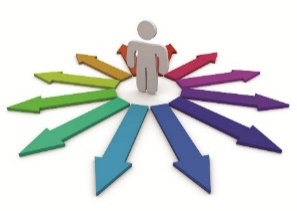 Совместный труд с волонтёрами
Общественно-полезный труд
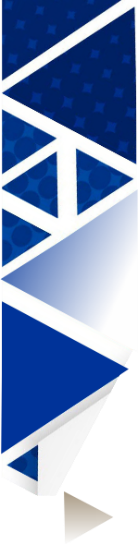 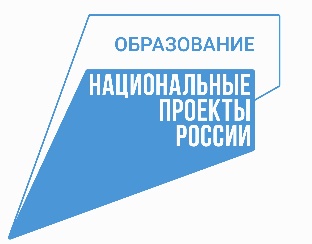 Создание оптимальных условий для профессиональной ориентации, профессионального самоопределения и самореализации выпускников
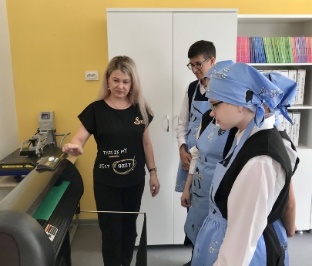 В кабинете «Швейное дело» установлено современное профессиональное оборудование: вышивальная машина, режущий плоттер, термопресс
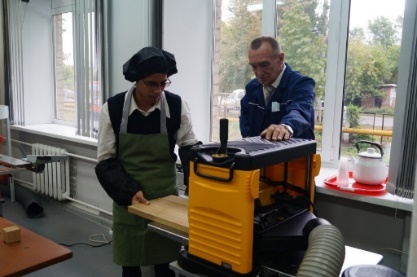 Для практических работ в кабинете  «Столярное дело» есть все:  дрели, лобзики, перфораторы, рубанки, 
клещи зажимные и современное 
станочное оборудование
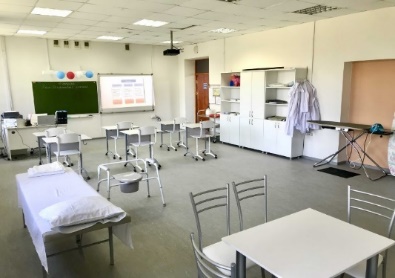 Подзаголовок
Кабинет «Подготовка младшего обслуживающего персонала»
 оборудован современной мебелью, и техникой
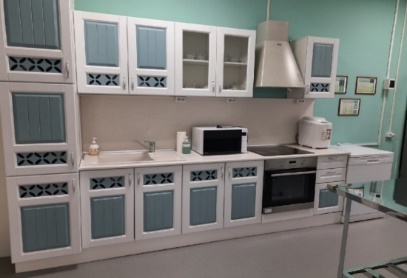 Зона для практических занятий в кабинете «Поварское дело» оборудована современной мебелью и бытовой техникой
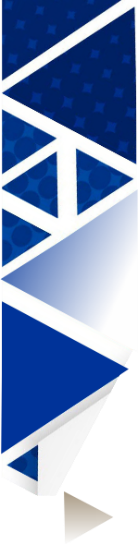 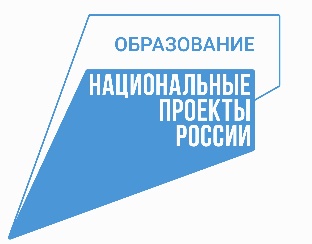 Производственная практика на предприятиях города
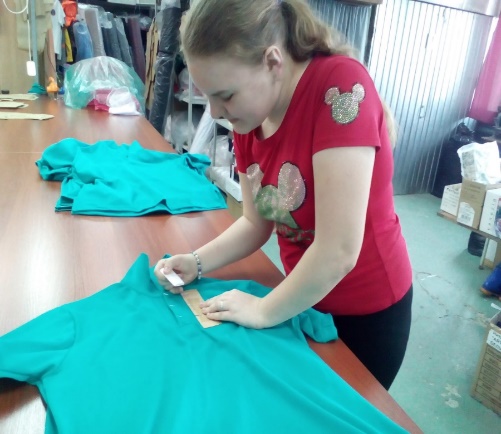 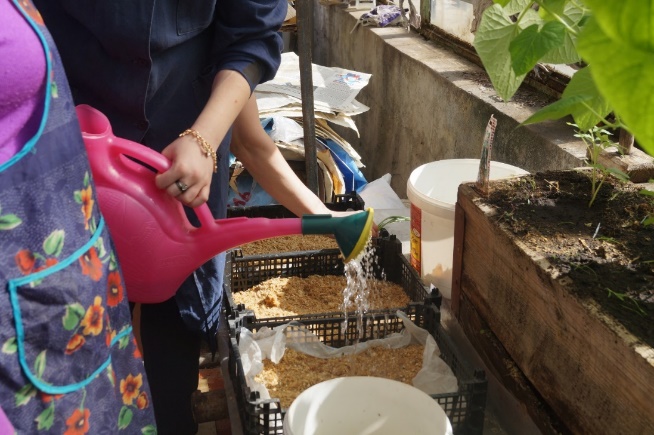 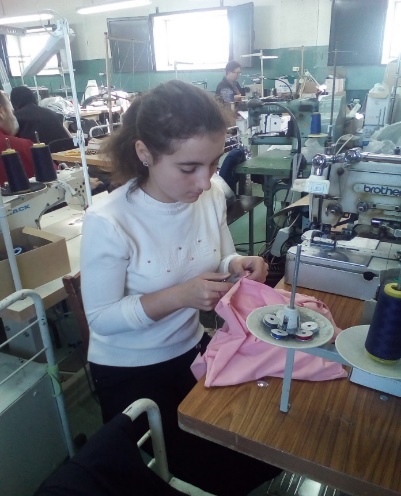 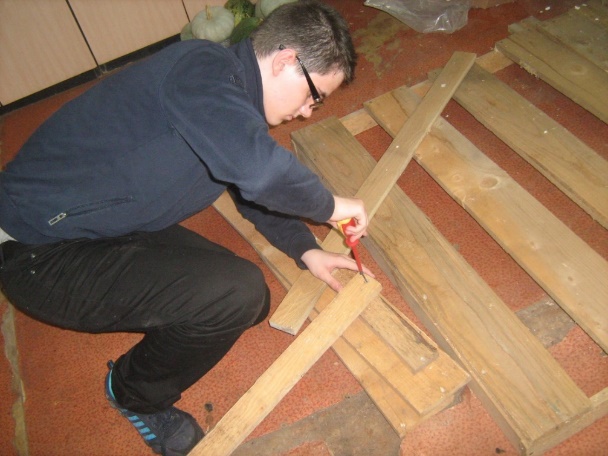 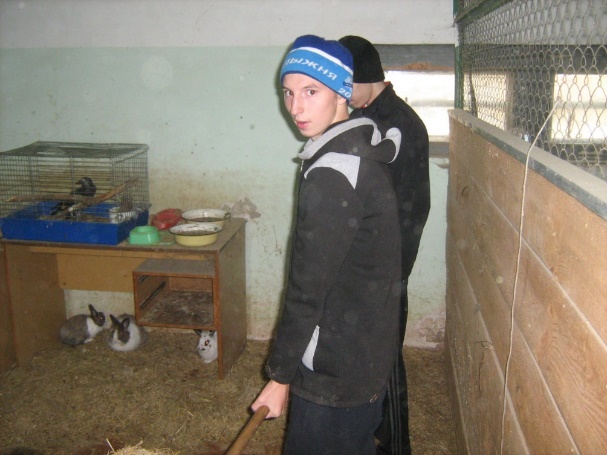 Подзаголовок
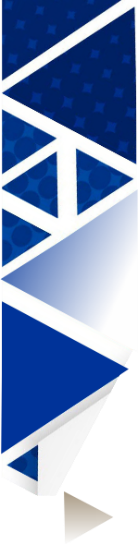 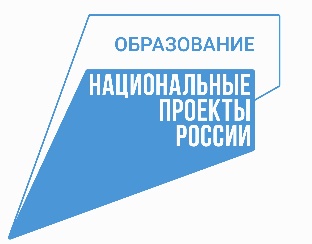 Экскурсии на предприятия
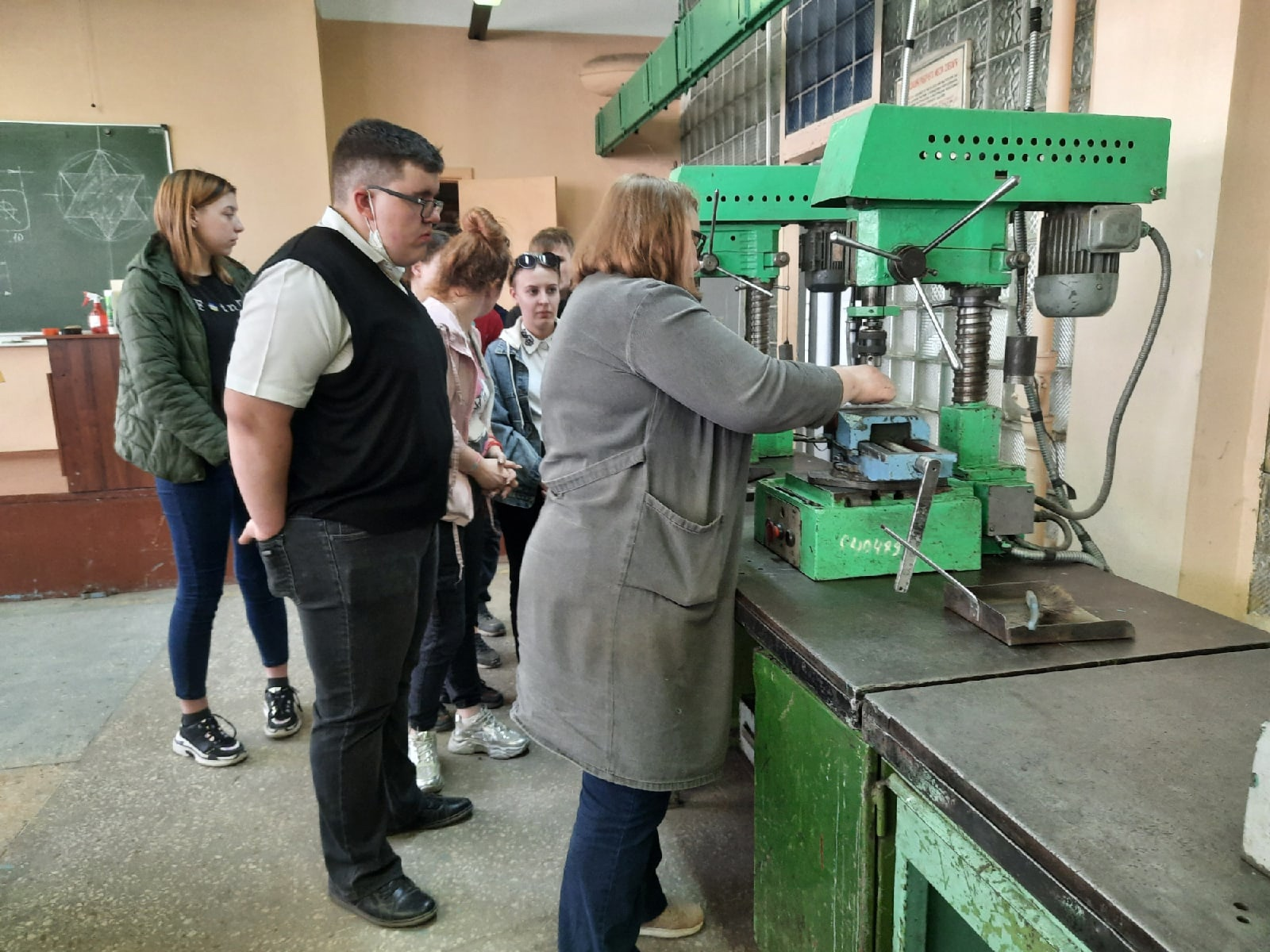 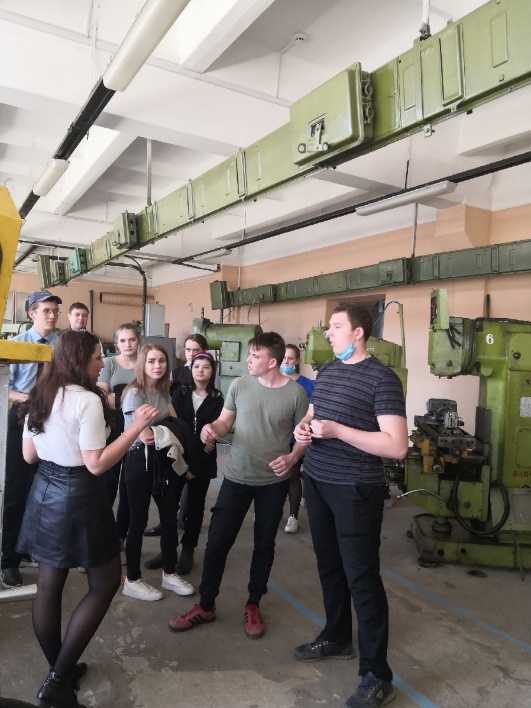 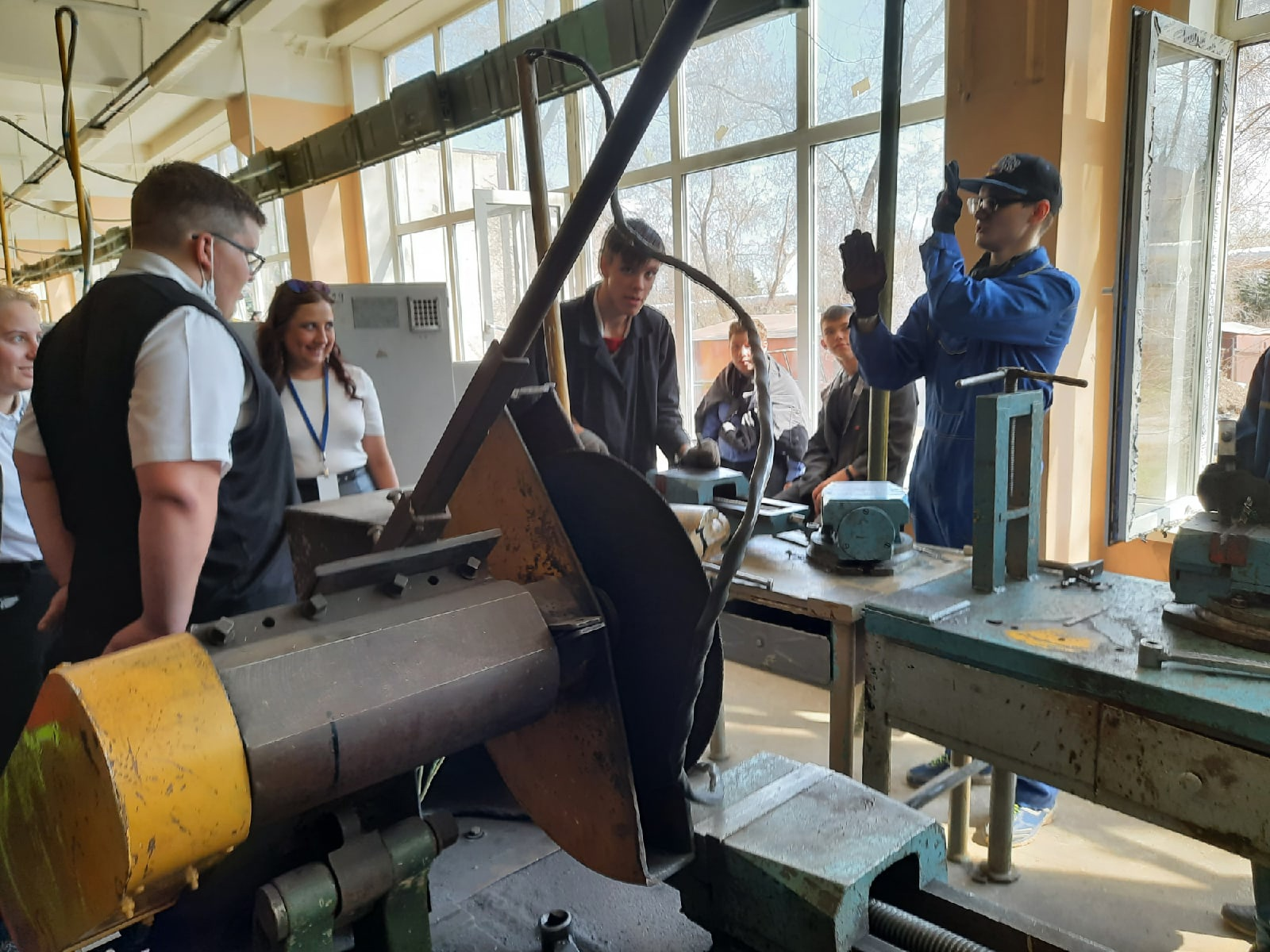 Подзаголовок
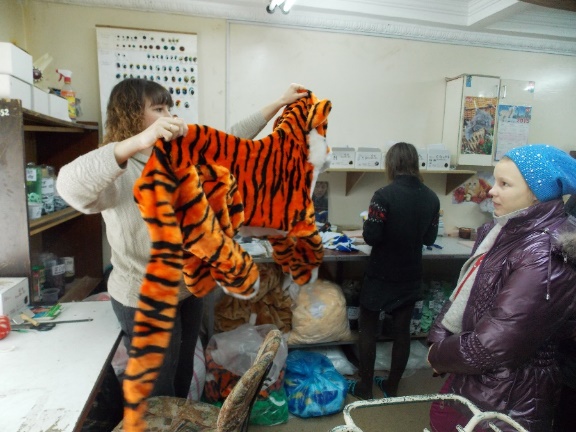 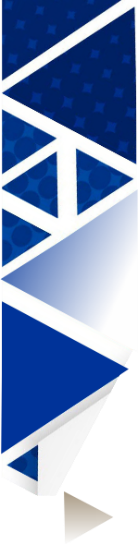 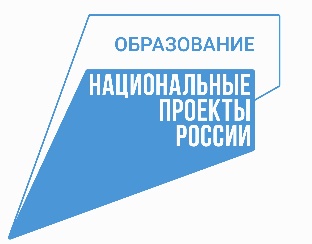 Встречи с представителями профессиональных учебных заведений города и области
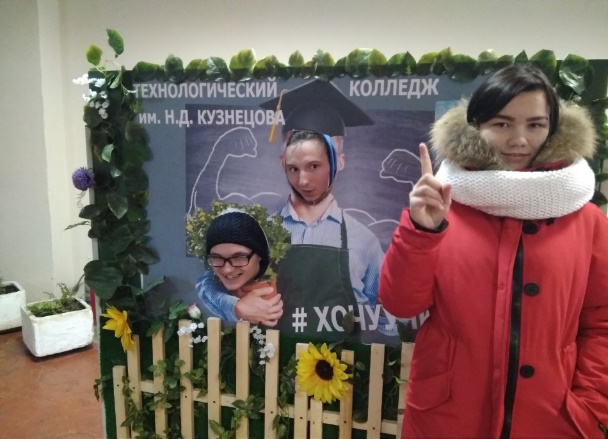 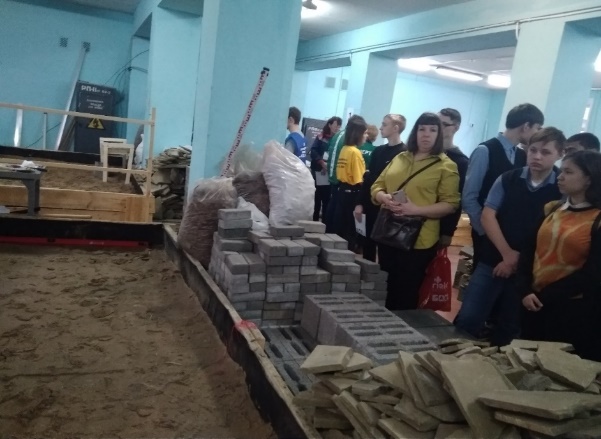 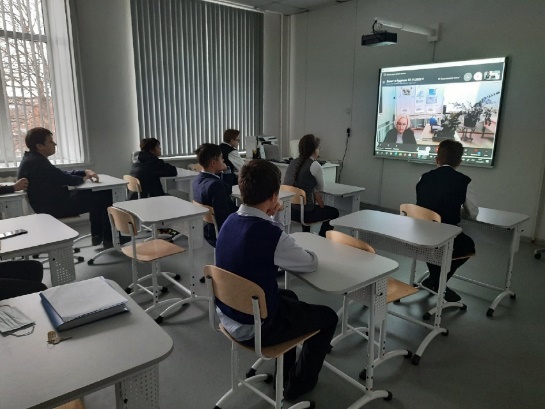 Подзаголовок
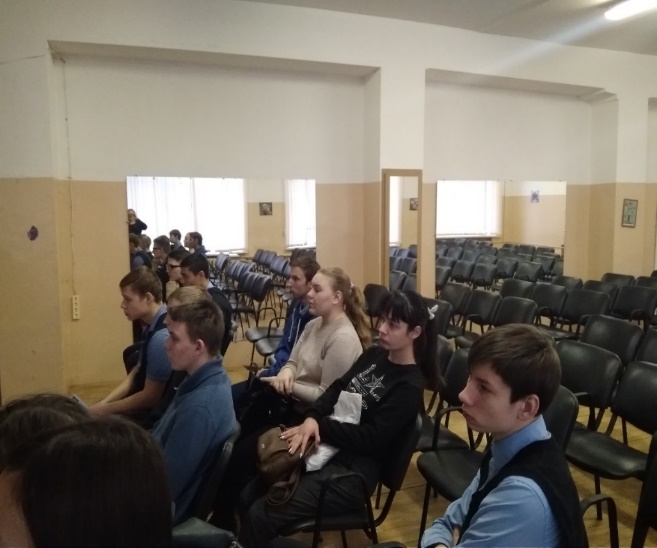 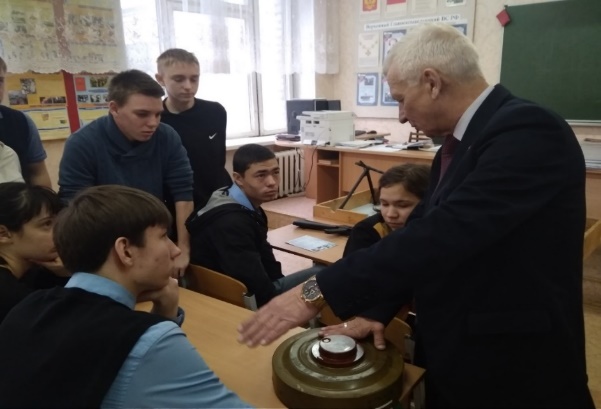 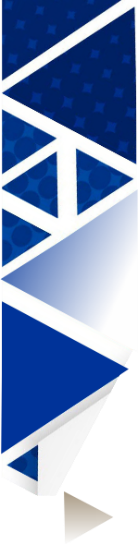 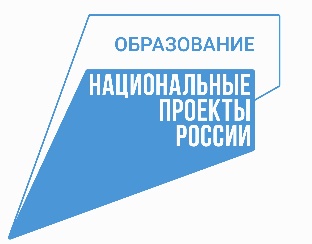 Защита творческих проектов обучающихся
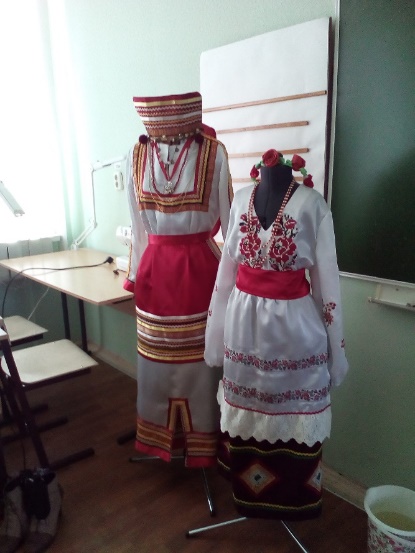 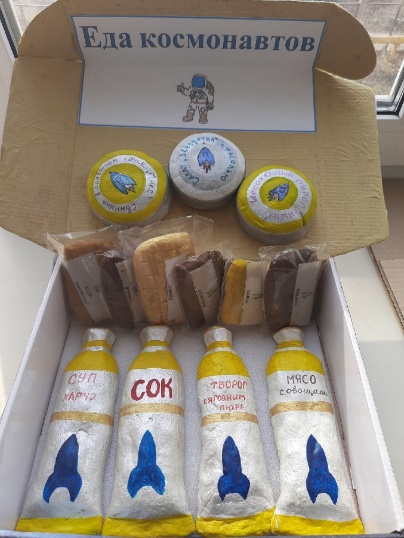 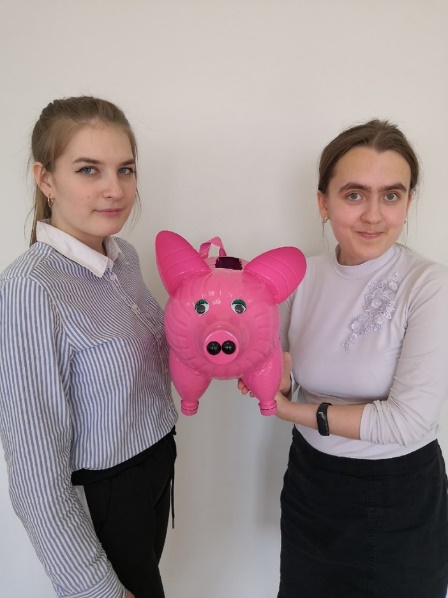 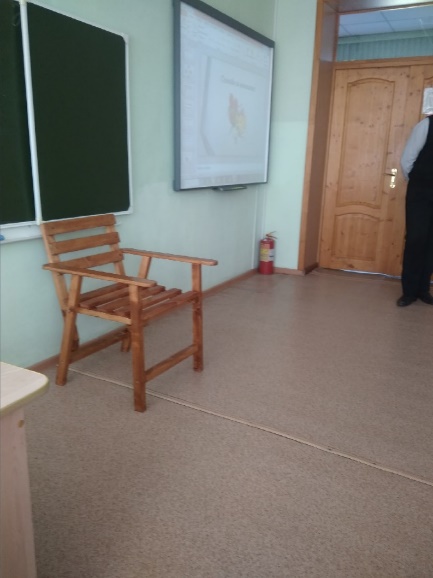 Подзаголовок
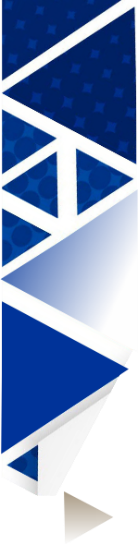 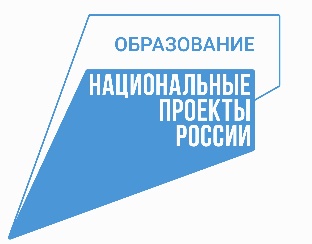 Деловые игры «Кем быть»
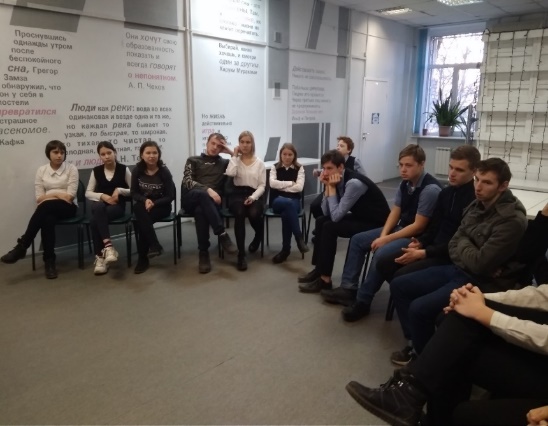 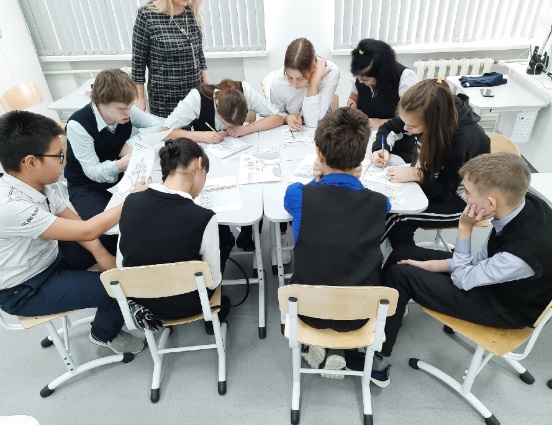 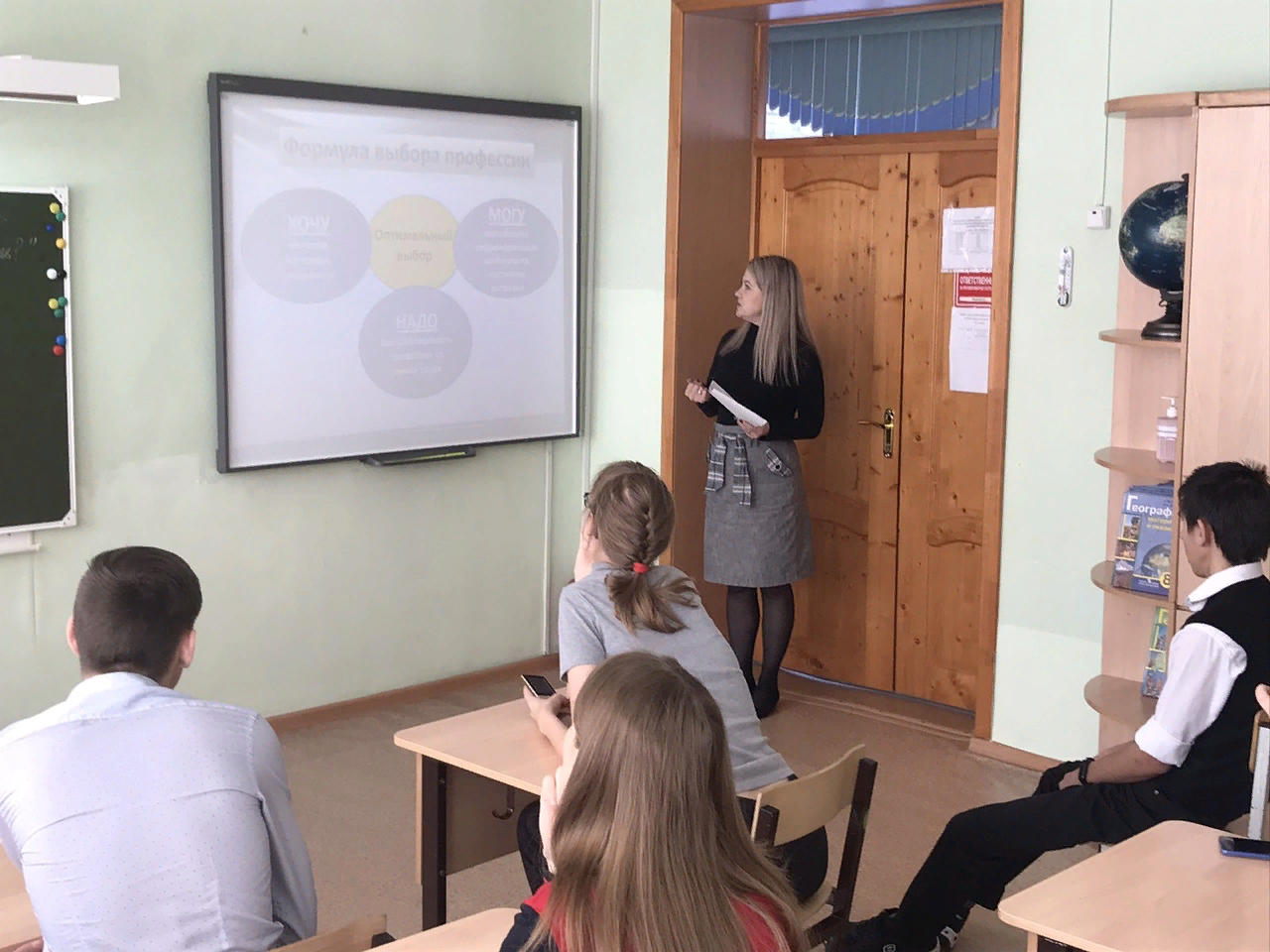 Подзаголовок
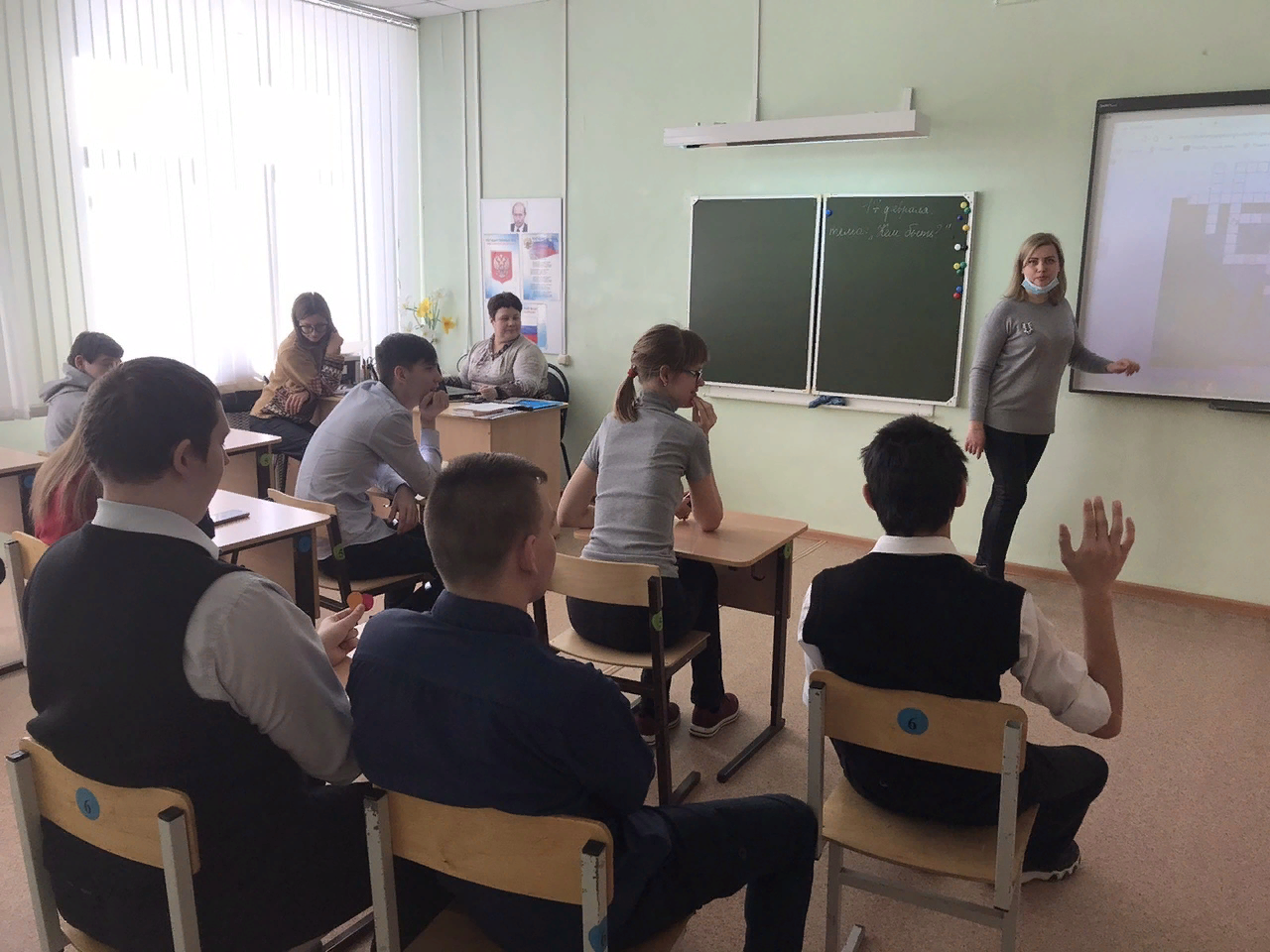 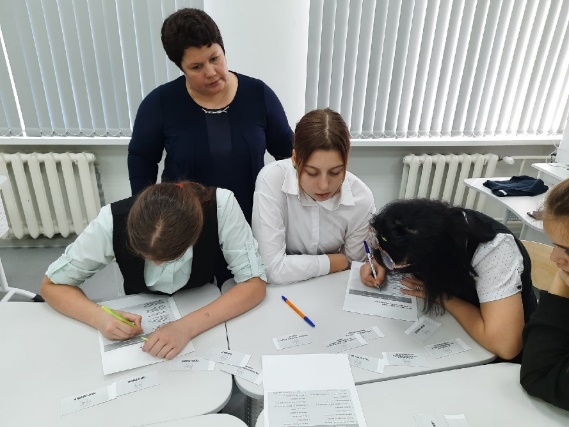 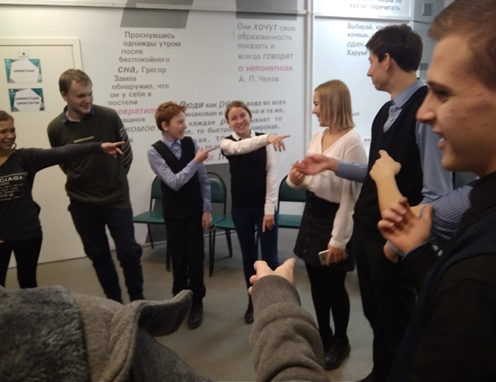 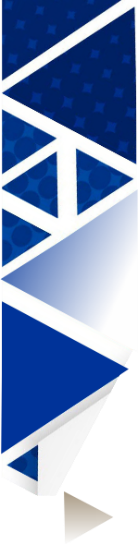 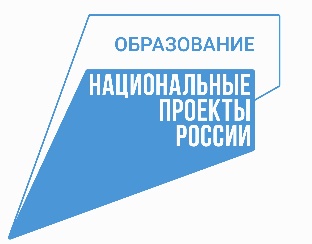 Предметные недели труда и профориентации «Семь шагов к успеху»
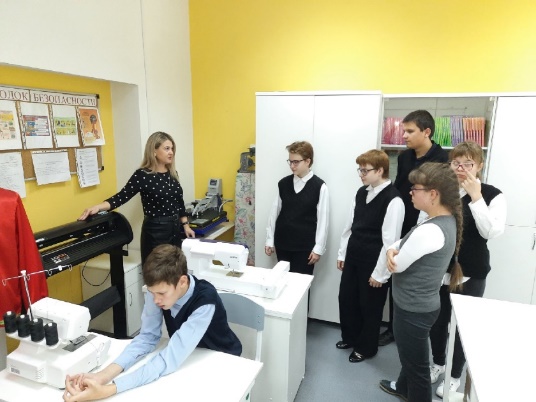 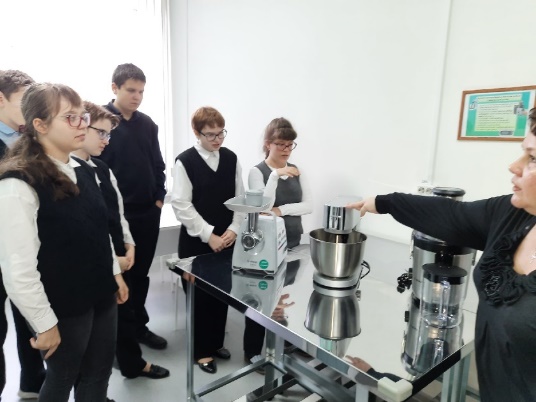 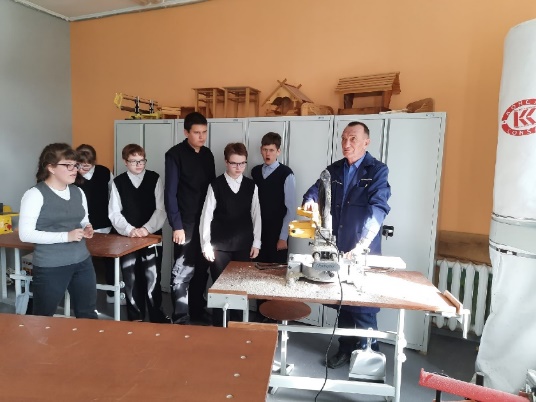 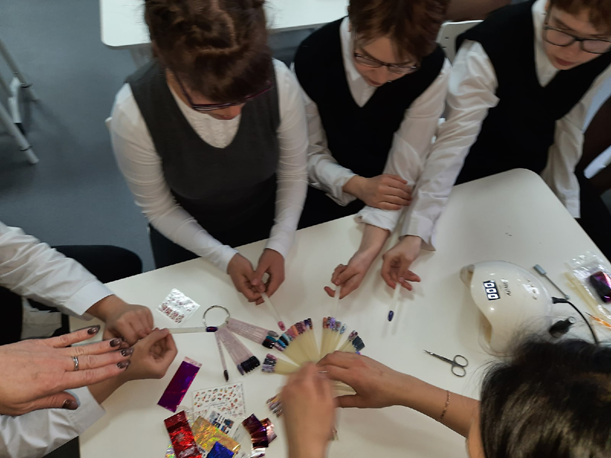 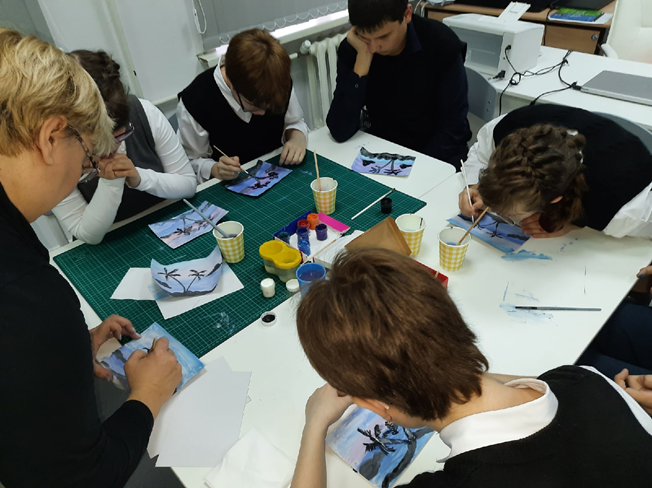 Подзаголовок
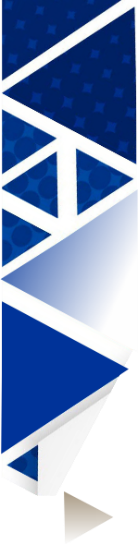 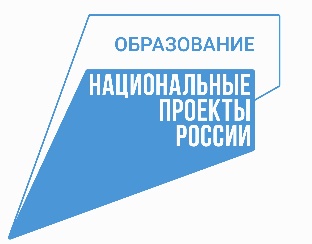 Школьные конкурсы «Золотые руки», конкурсы рисунков и стенгазет, стихов
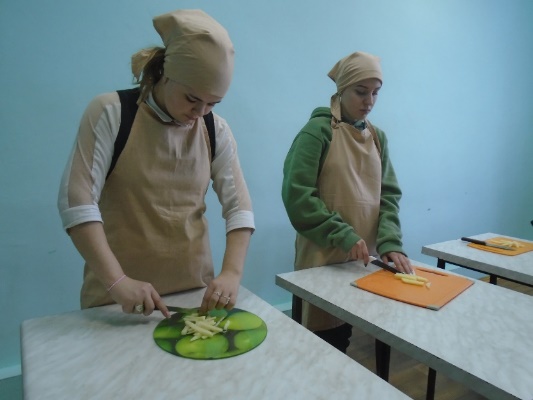 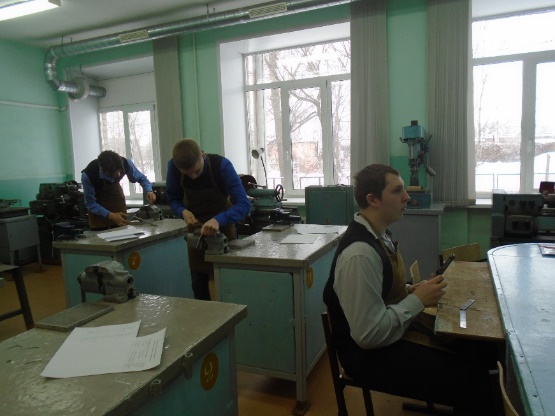 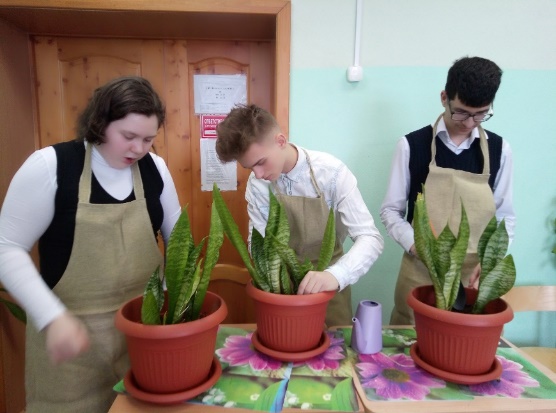 Подзаголовок
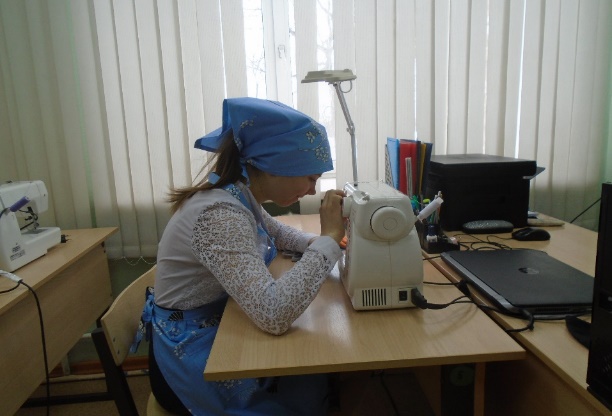 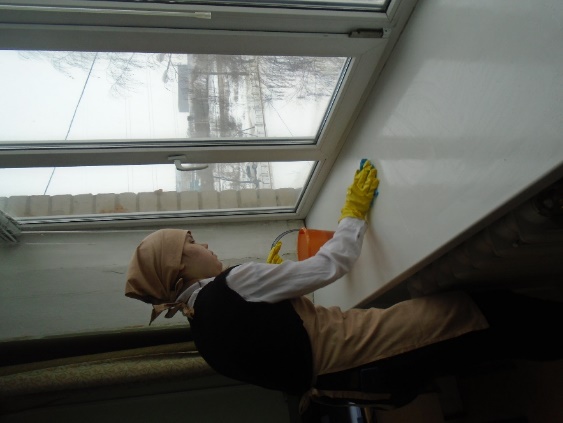 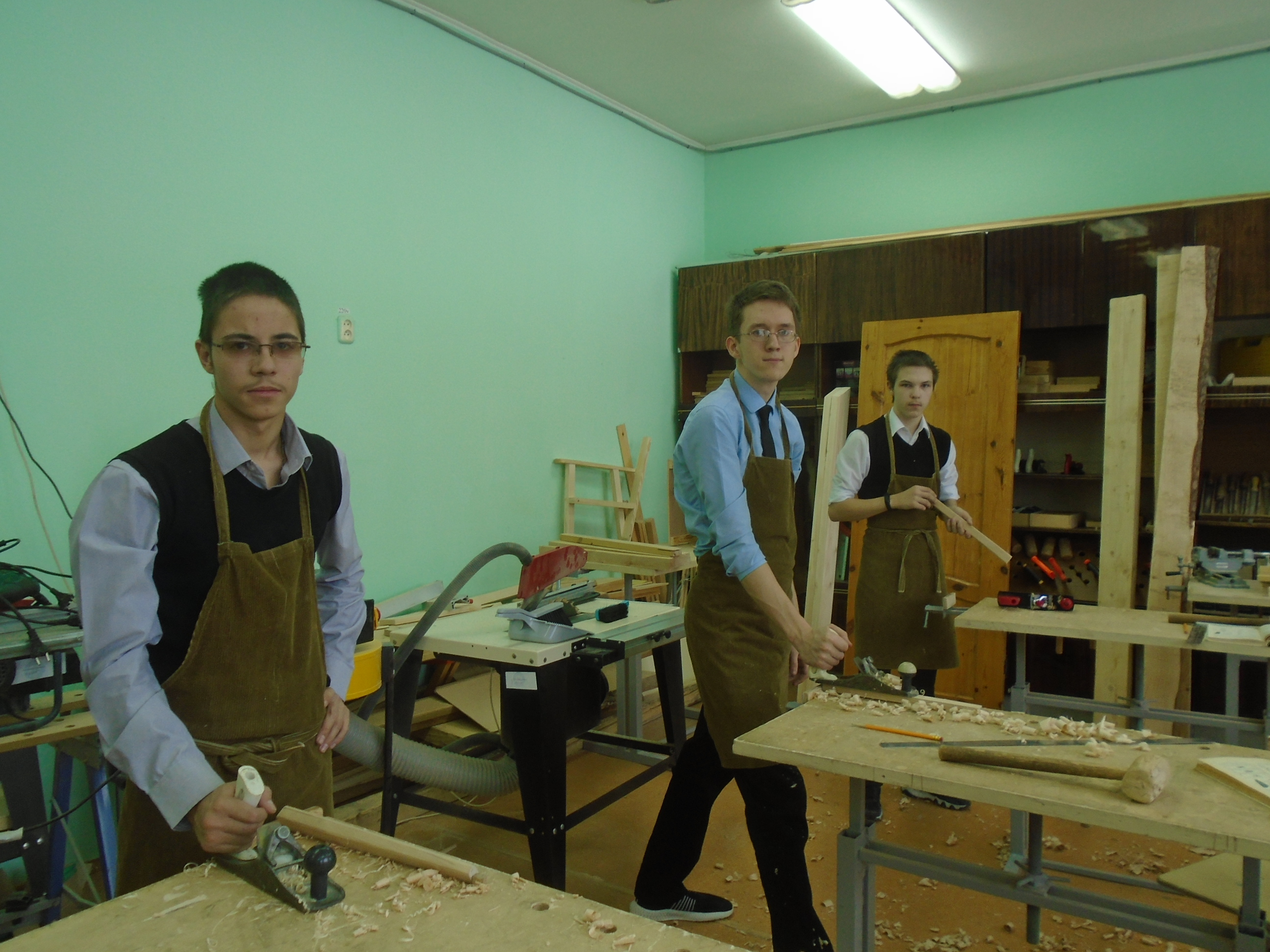 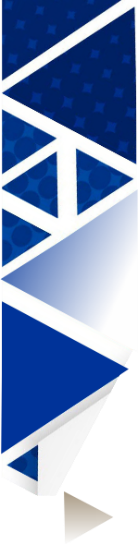 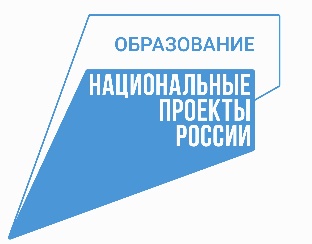 Внеклассные мероприятия
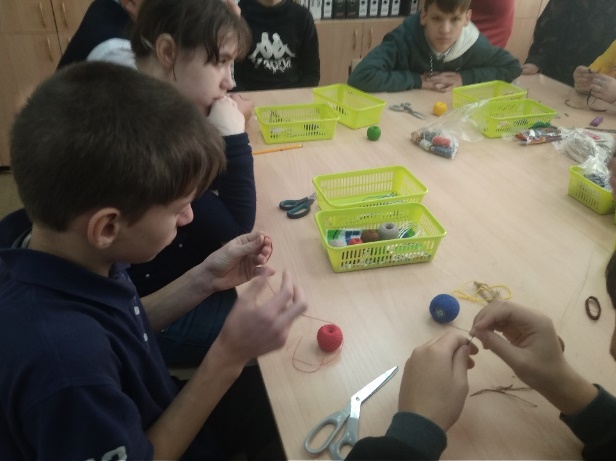 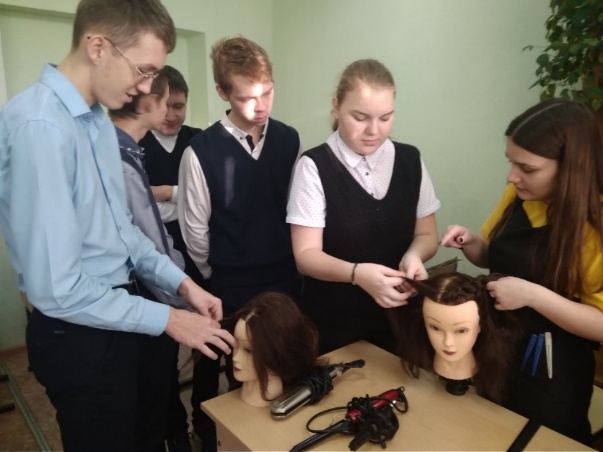 Подзаголовок
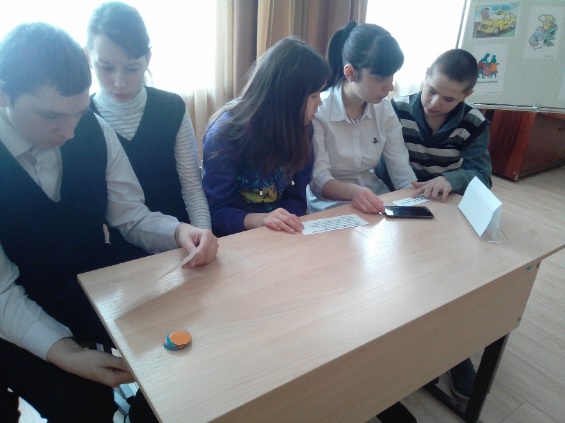 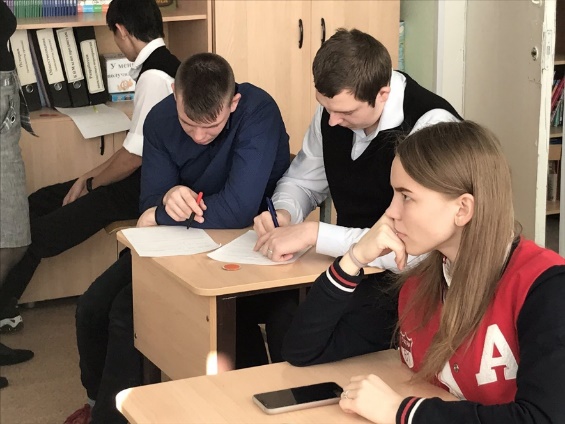 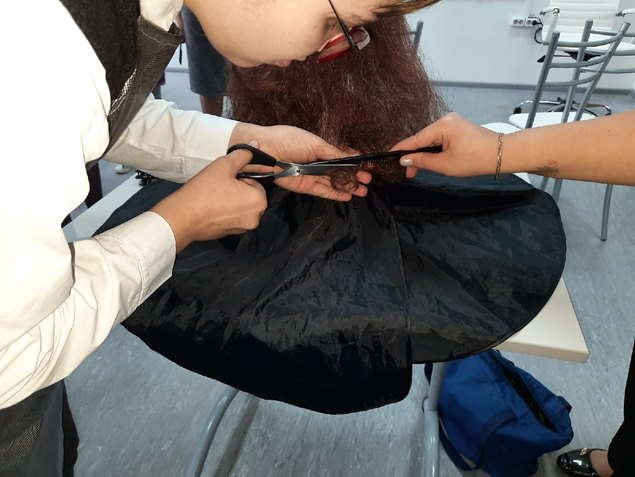 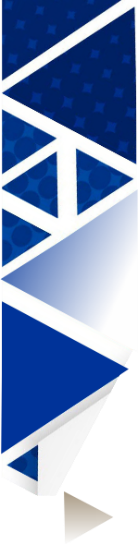 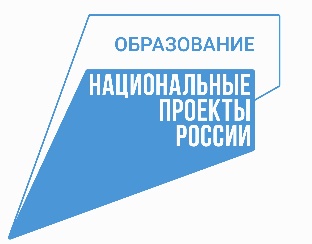 Факультативы по профориентации «Ищу работу», «Мои профессиональные намерения», «Россия – мои горизонты»
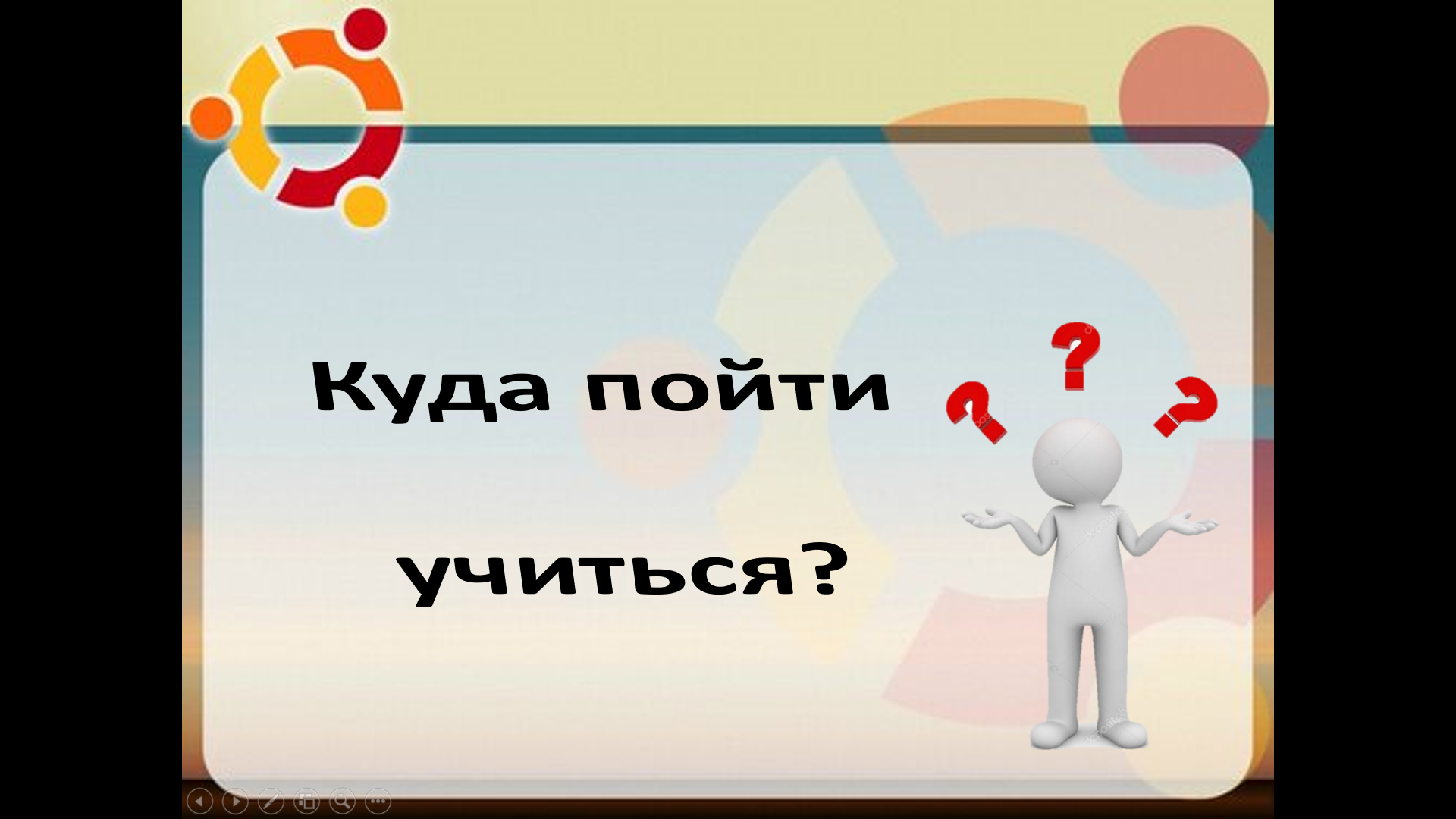 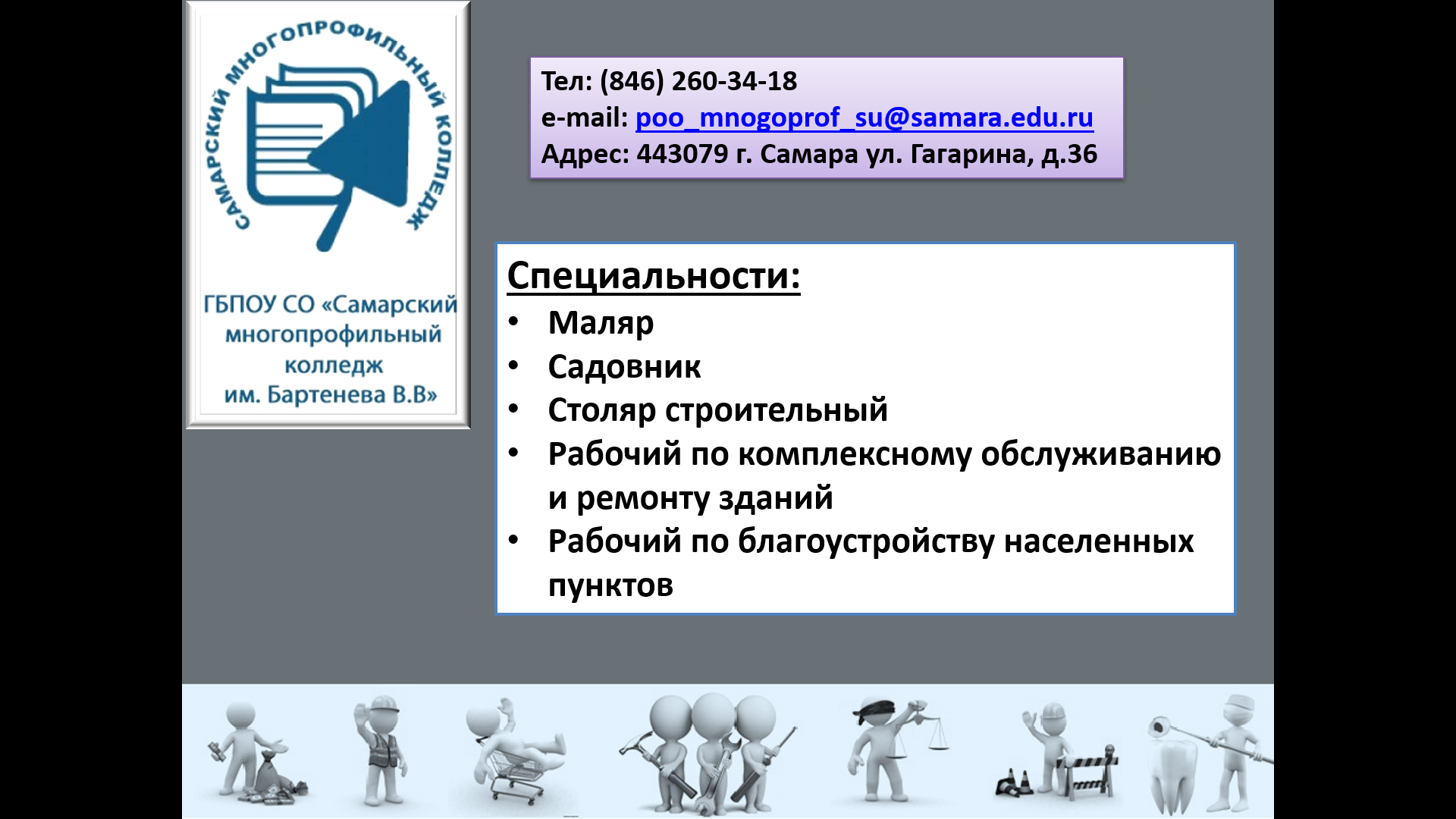 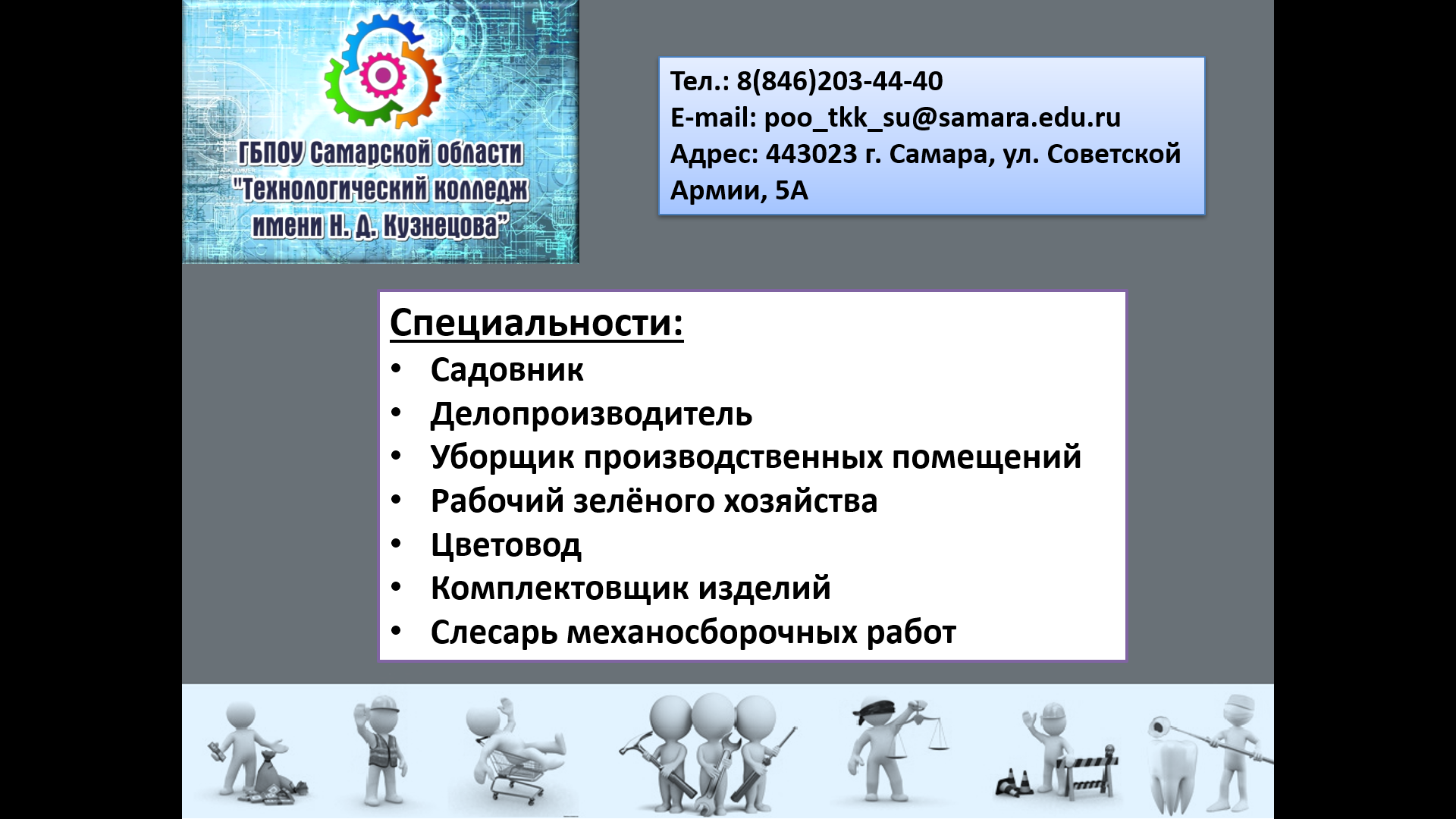 Подзаголовок
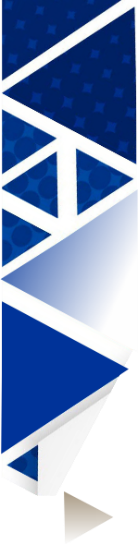 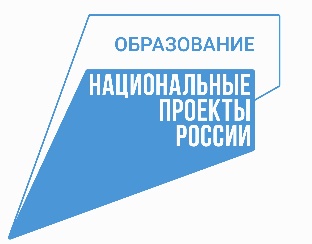 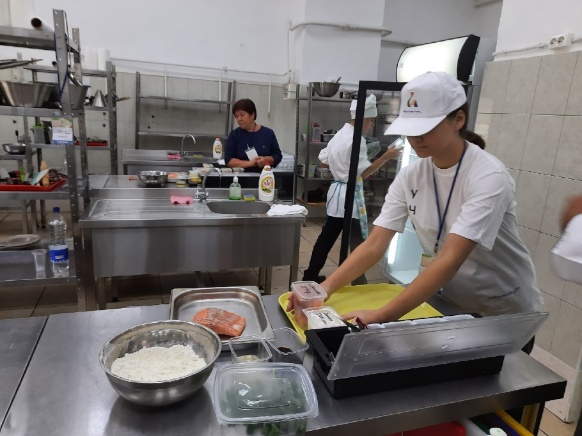 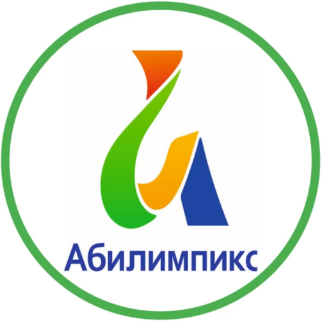 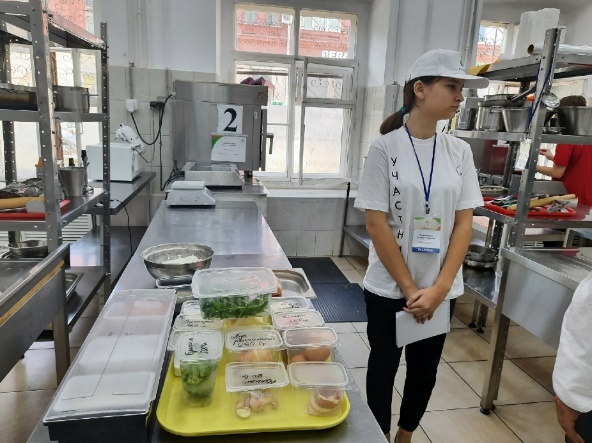 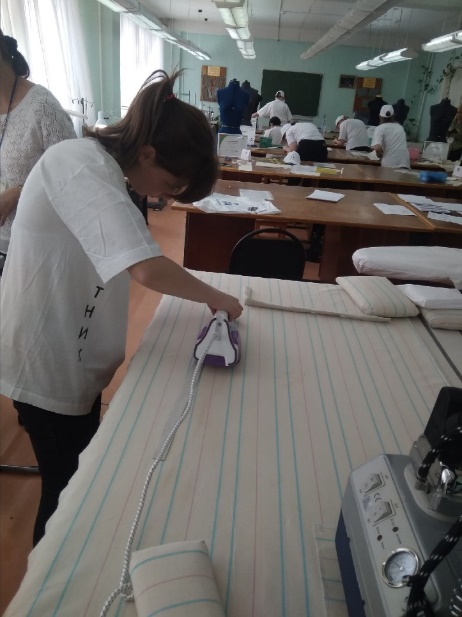 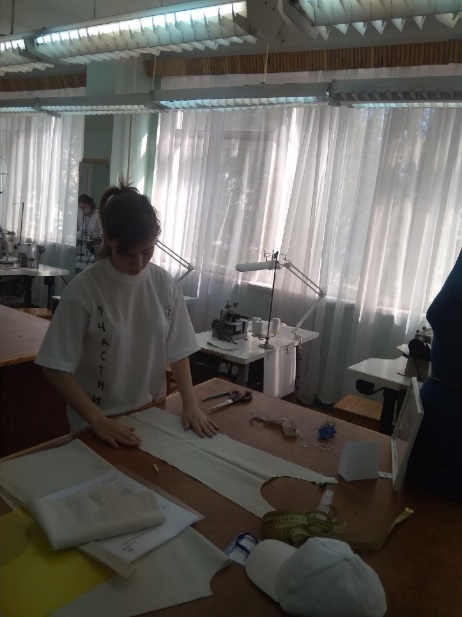 Подзаголовок
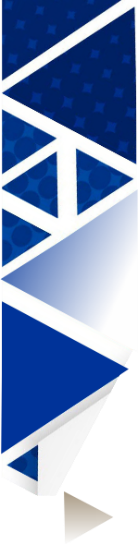 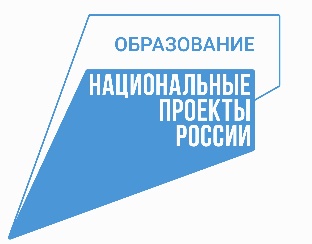 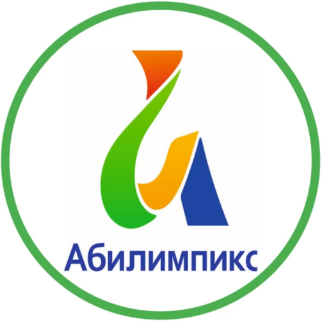 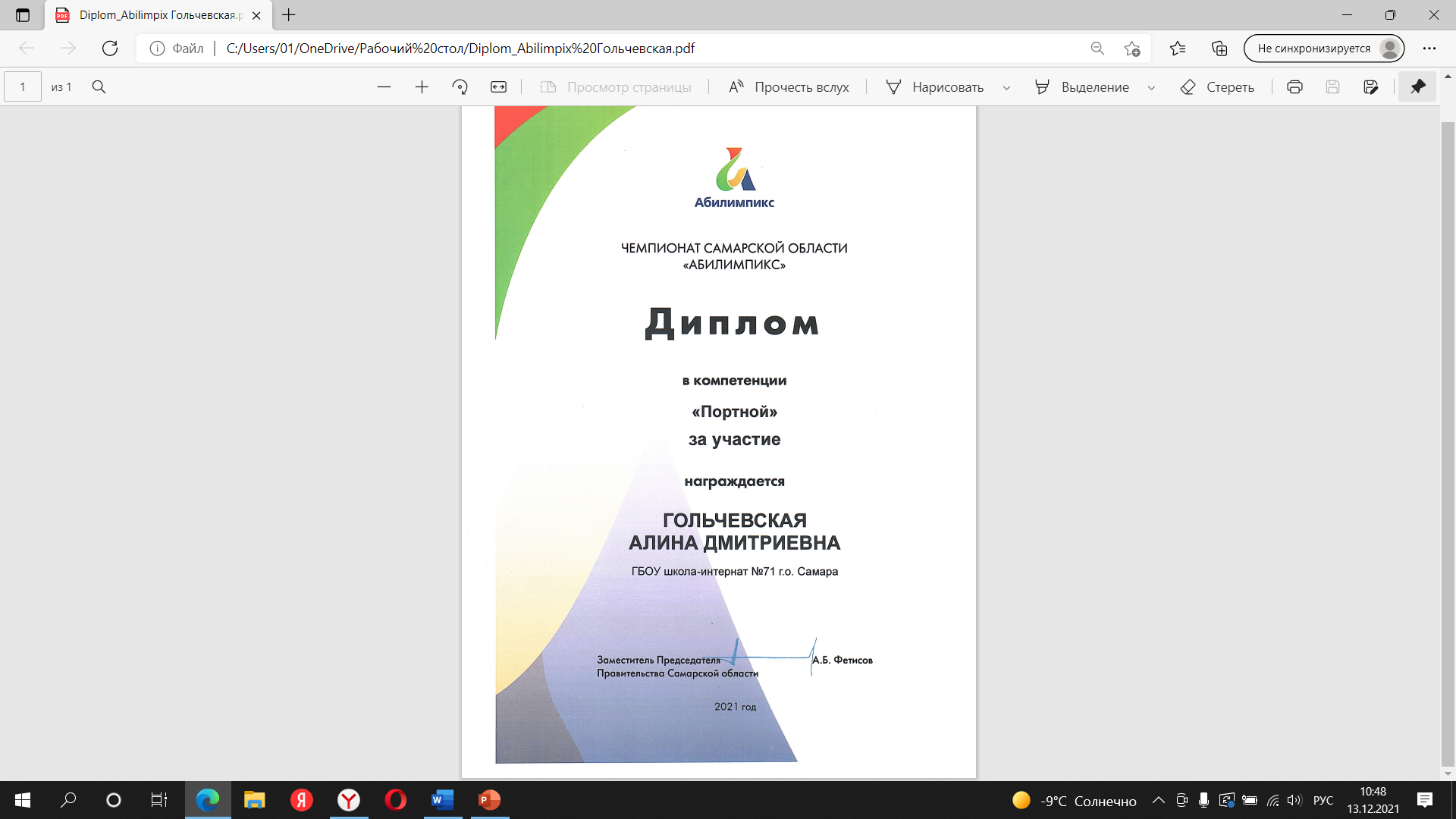 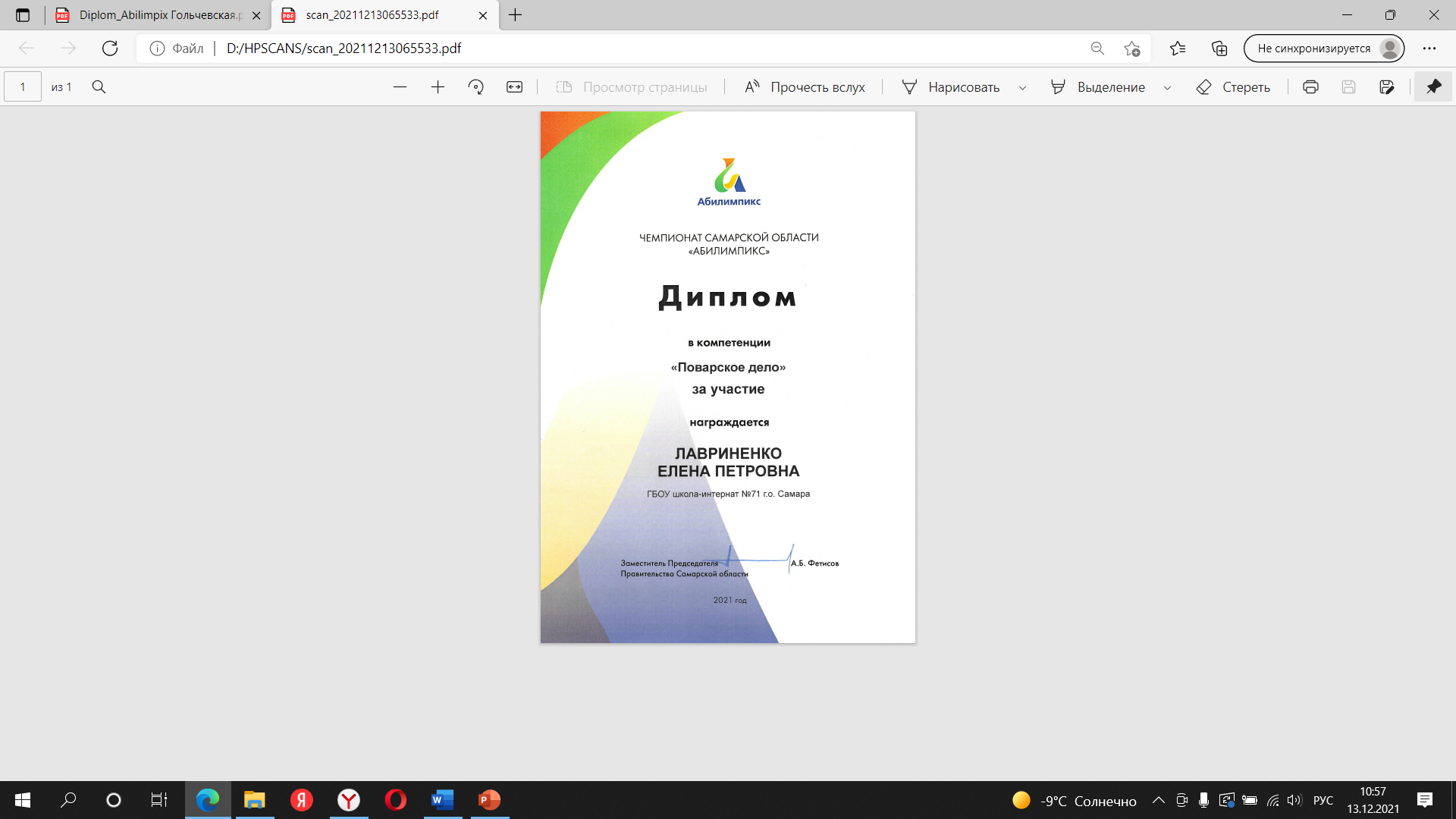 Подзаголовок
В Национальном чемпионате профессионального мастерства для людей с инвалидностью и ограниченными возможностями здоровья «Абилимпикс» на региональном этапе приняли участие 38 обучающихся ГБОУ школы-интерната №71 г.о. Самара за последние три года
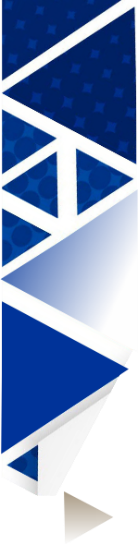 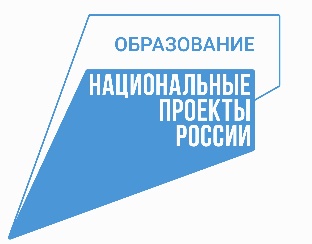 Площадка  компетенции «Столярное дело» в категории «Школьник»
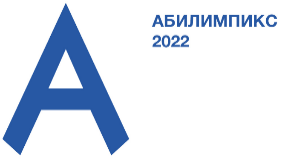 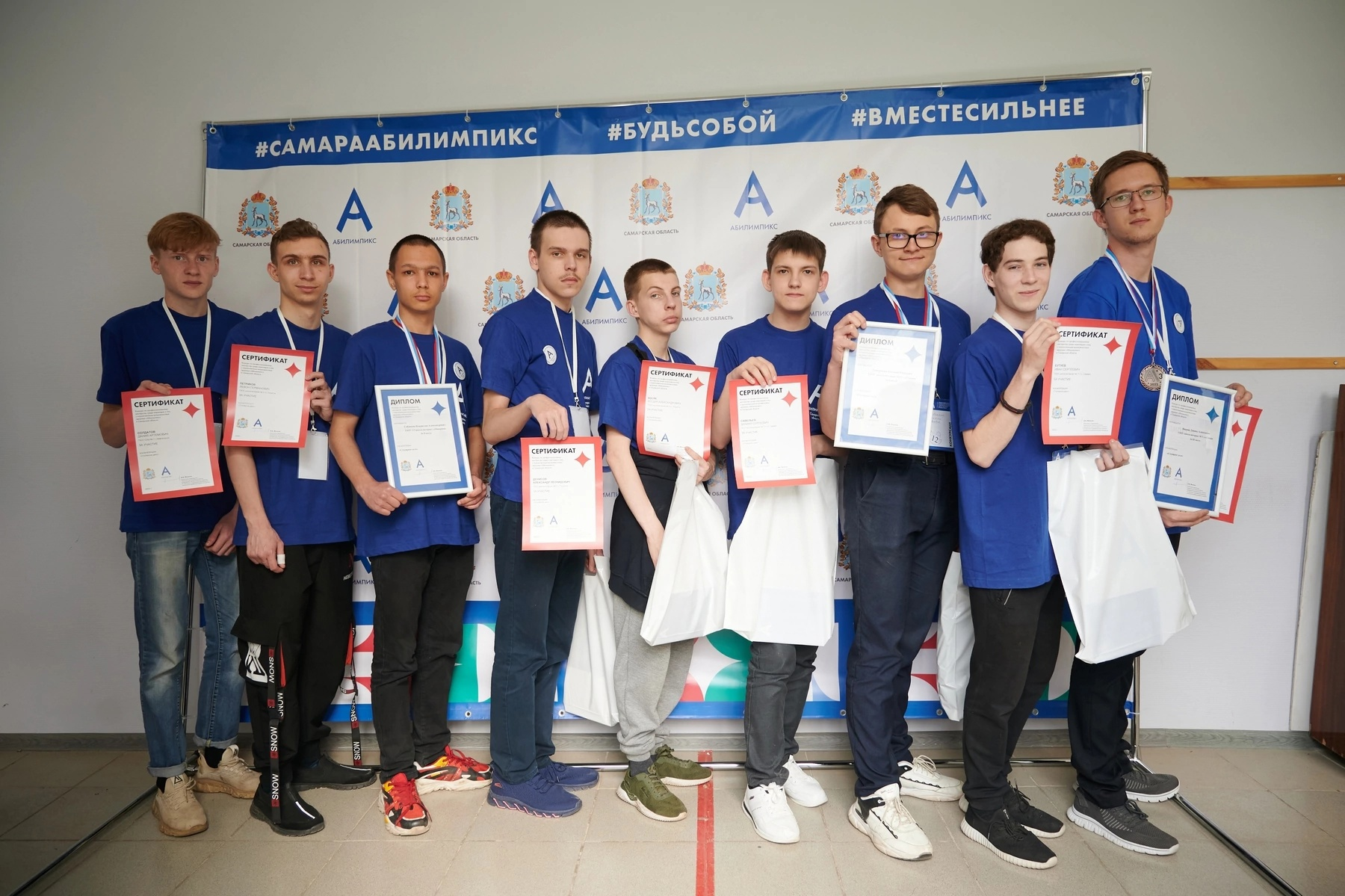 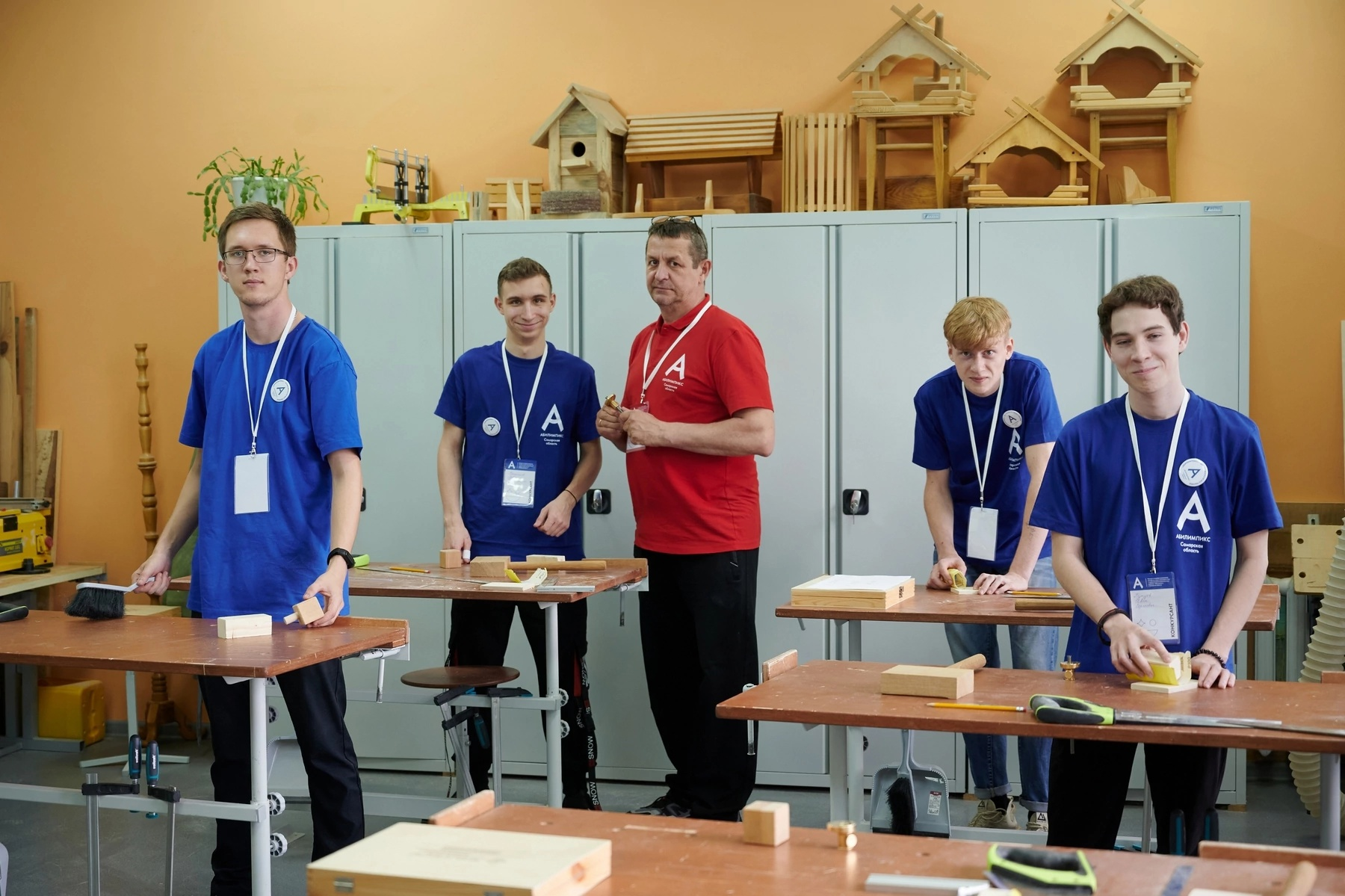 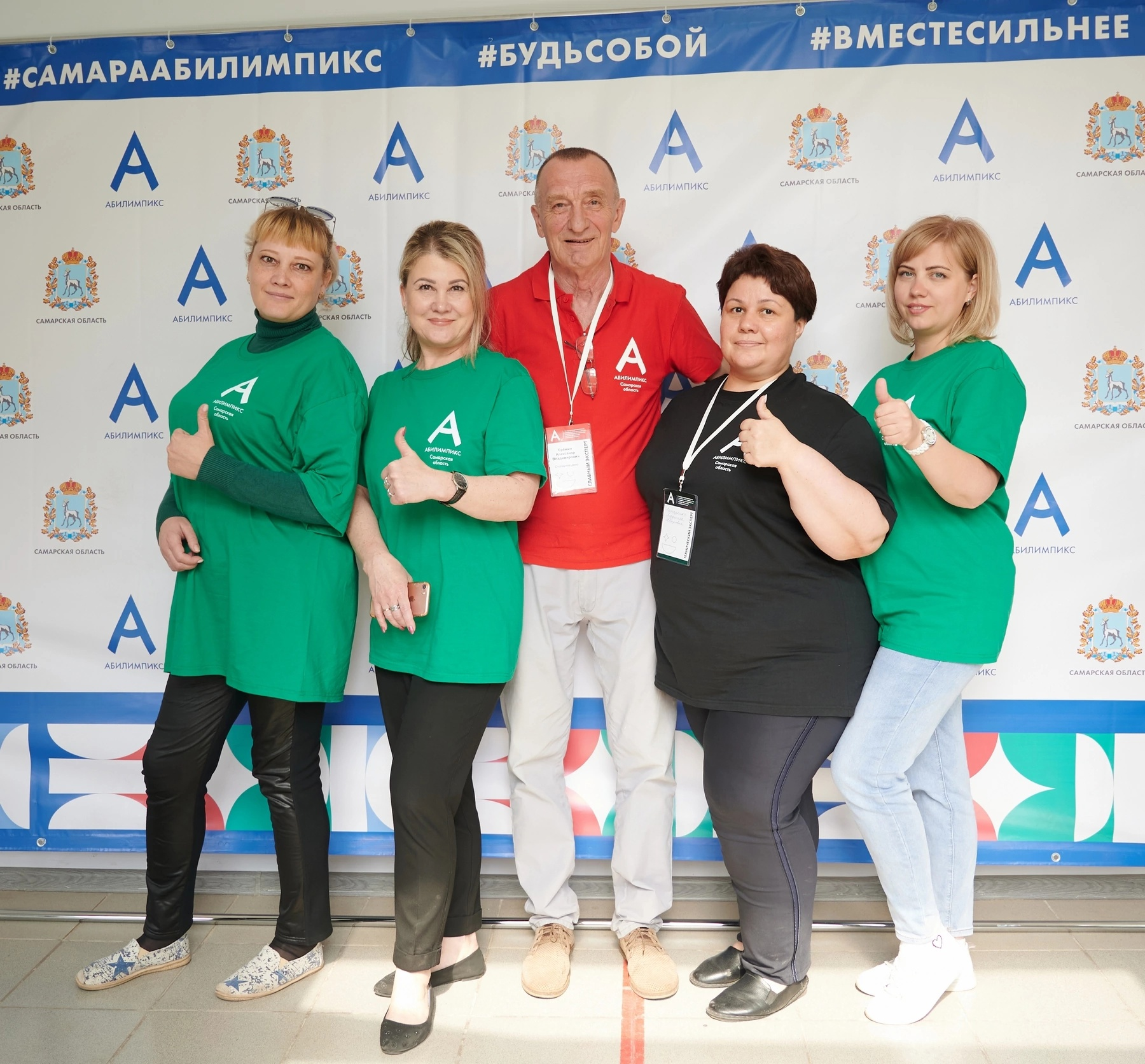 Подзаголовок
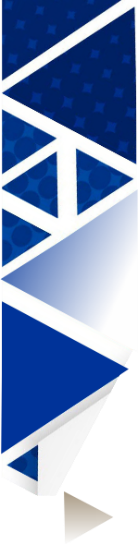 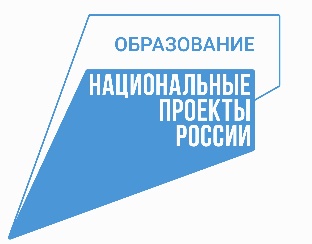 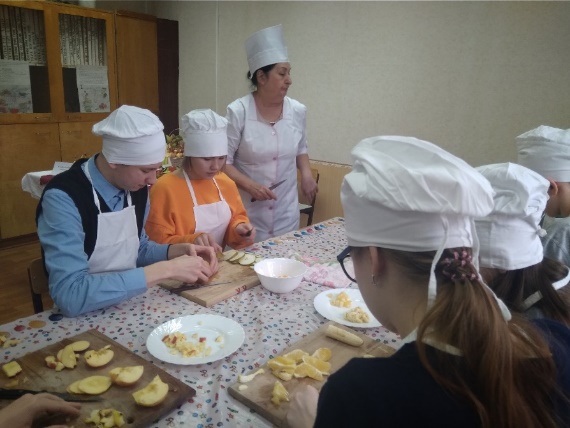 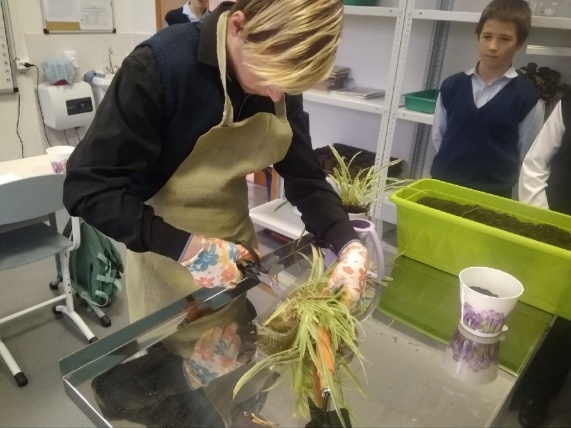 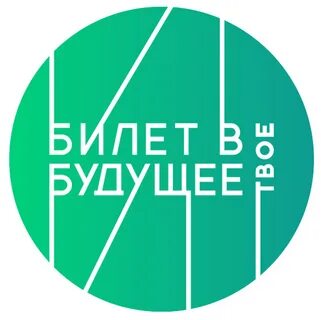 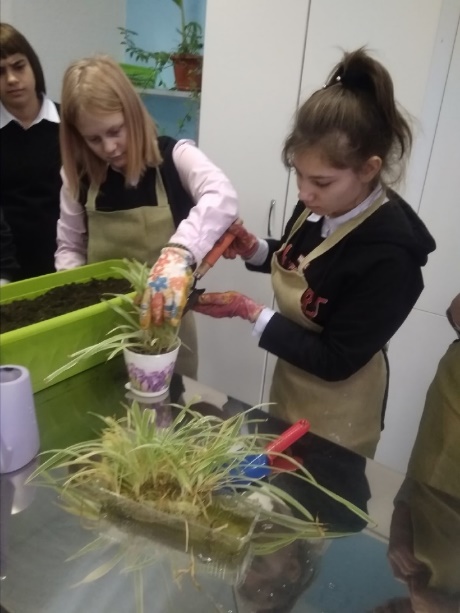 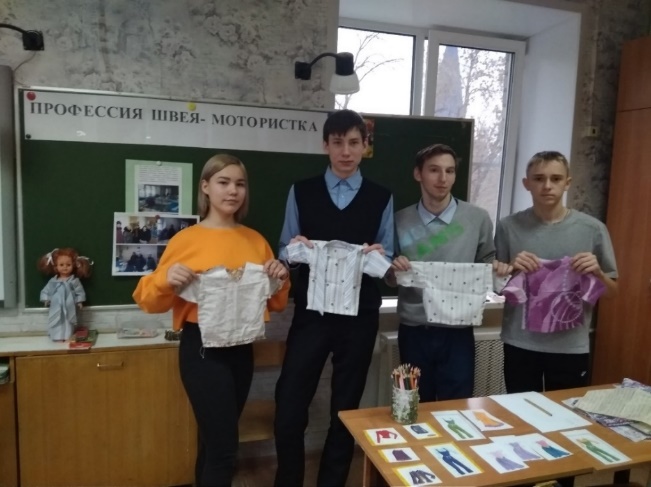 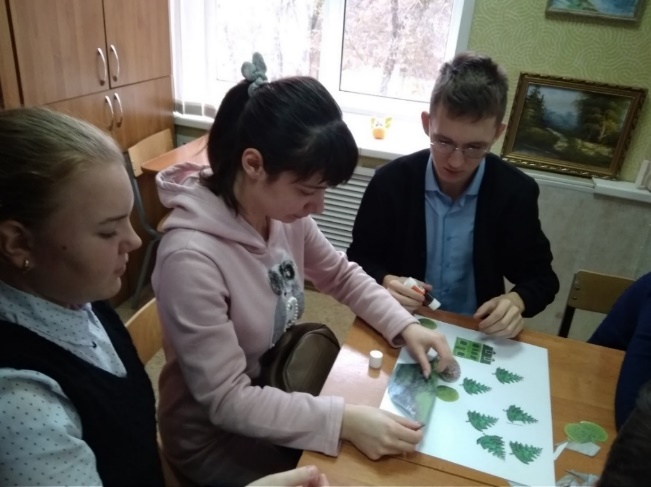 Подзаголовок
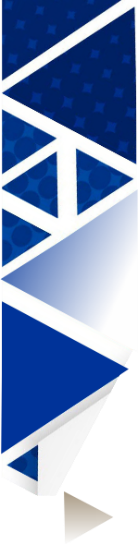 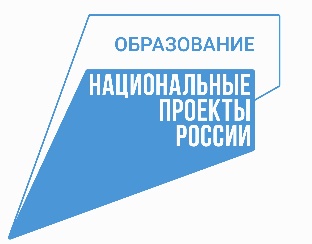 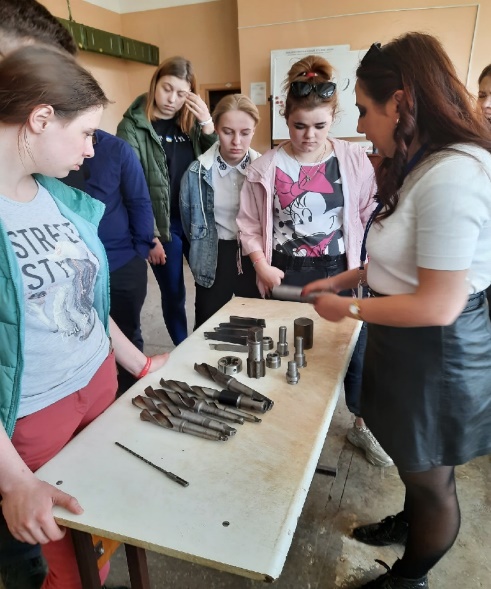 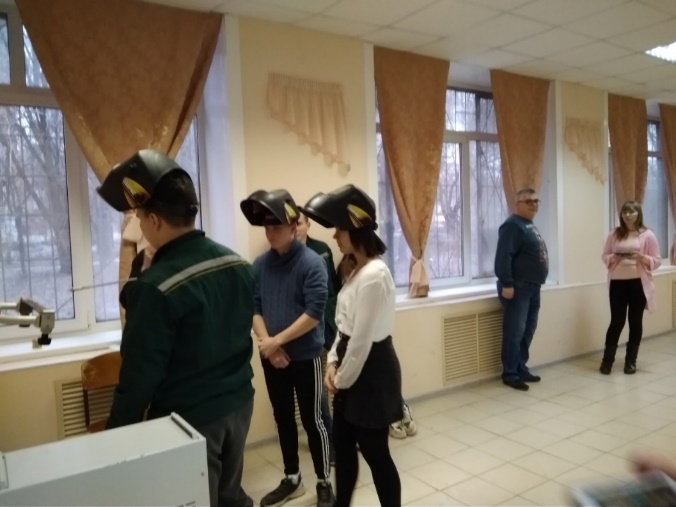 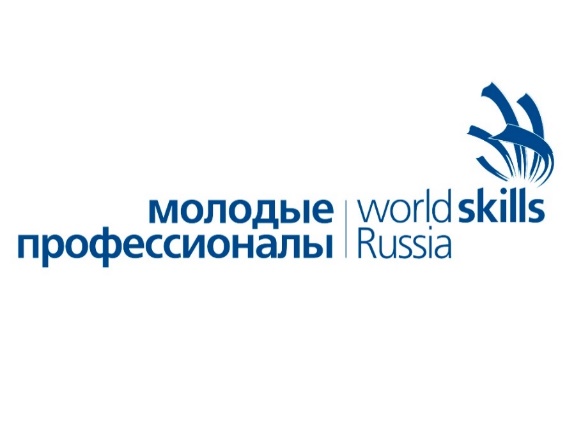 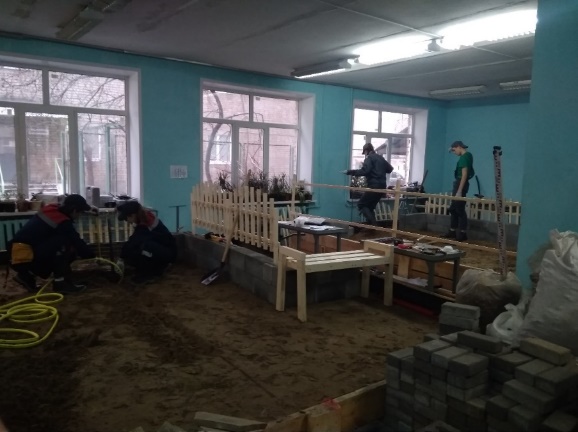 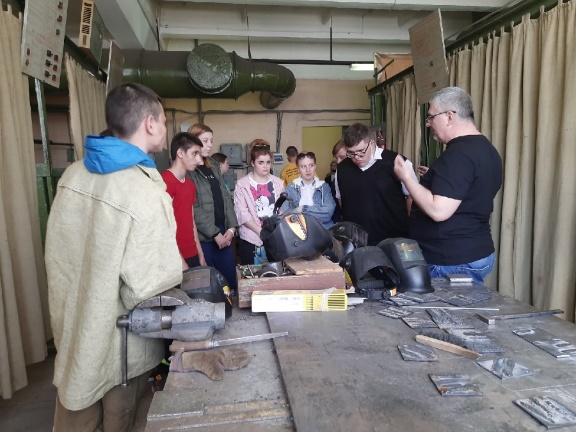 Подзаголовок
В мероприятиях Национального чемпионата «Молодые профессионалы» (WorldSkills Russia) приняли участие 84 подростка школы-интерната за последние три года
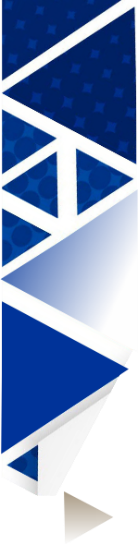 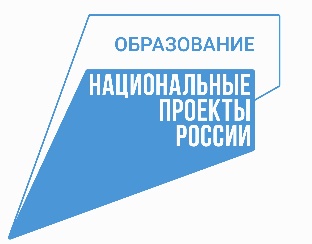 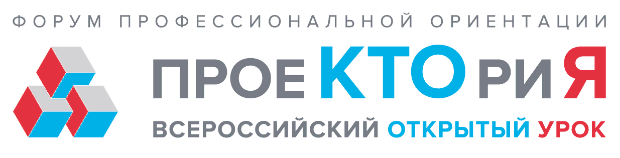 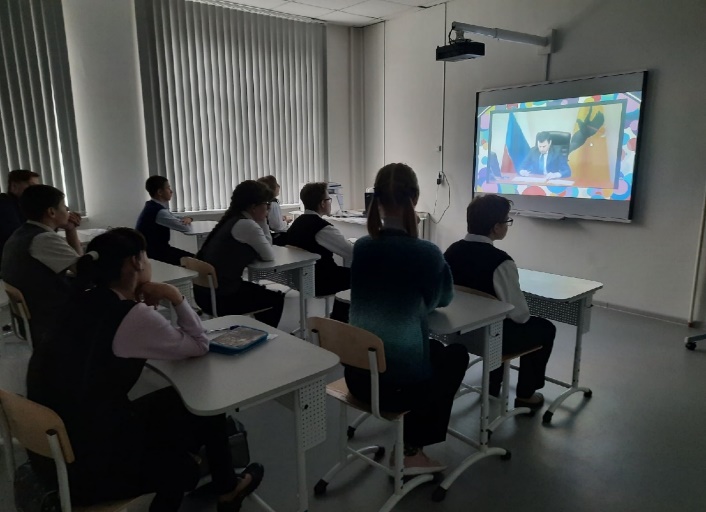 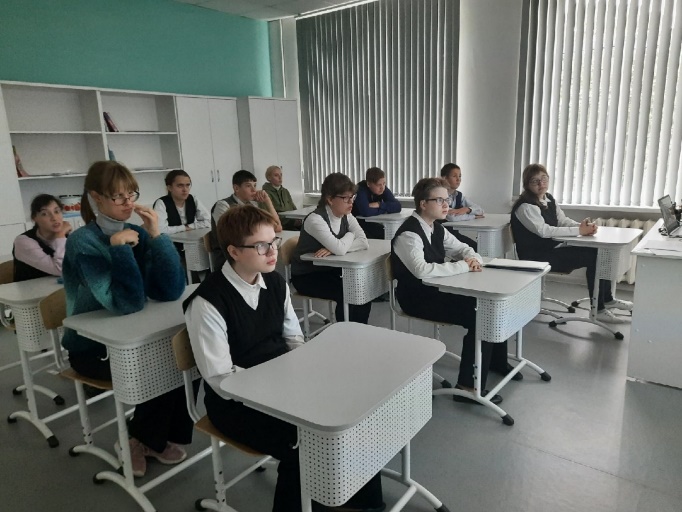 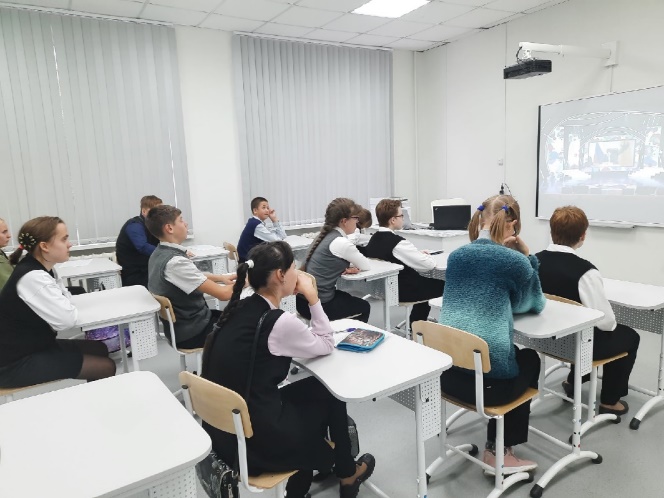 Подзаголовок
Форумом профессиональной ориентации «Проектория» «Всероссийские открытые уроки» охвачено 100% обучающихся школы с 1 по 12 классы
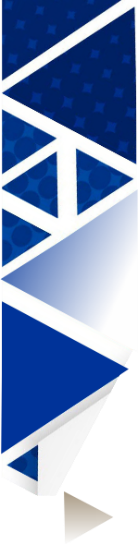 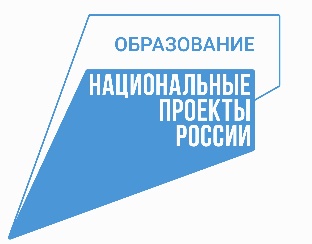 Приоритетными направлениями работы с обучающимися и 
их родителями (законными представителями):
Профессиональная адаптация
Профессиональное просвещение
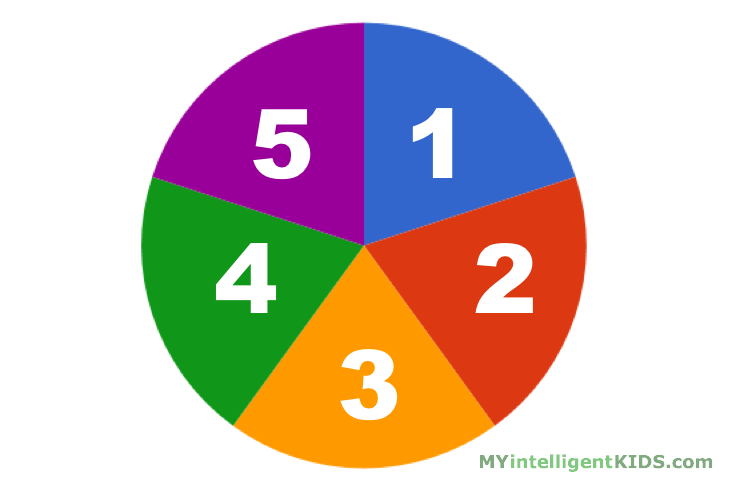 Подзаголовок
Профессиональное консультирование
Профессиональная ориентация
Профессиональное воспитание
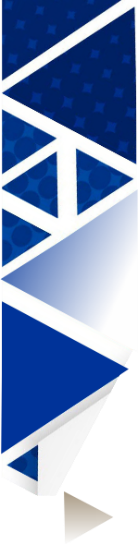 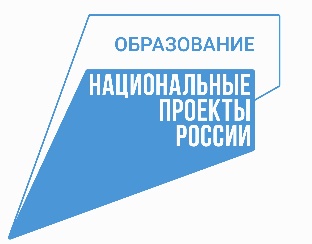 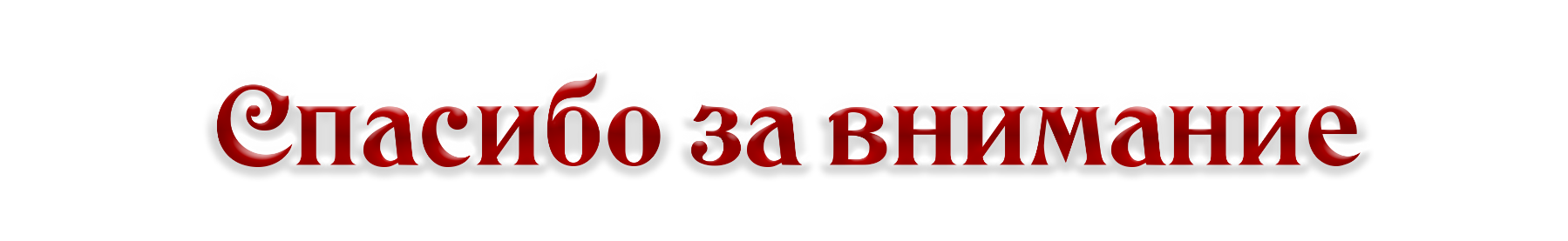 Подзаголовок